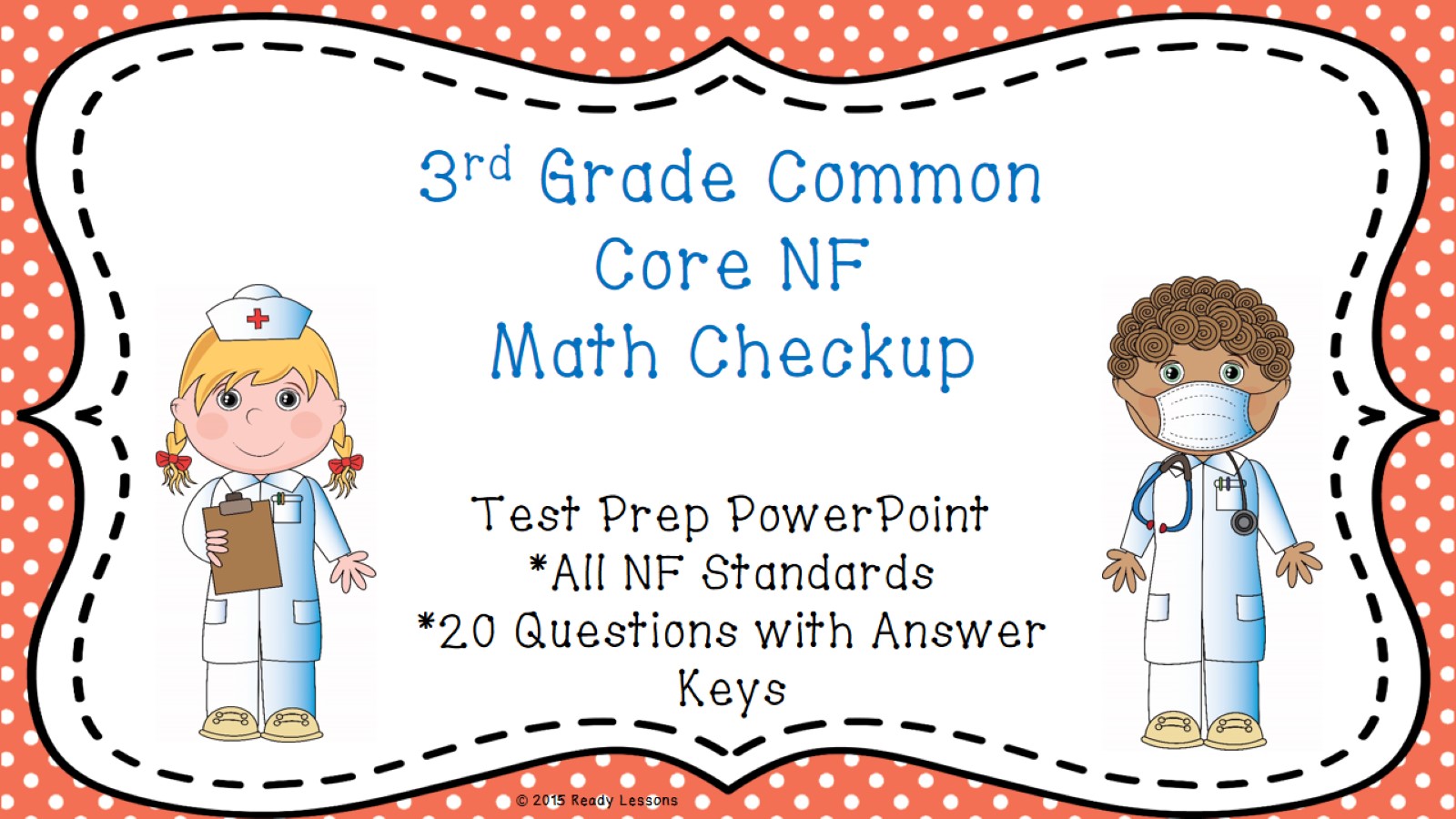 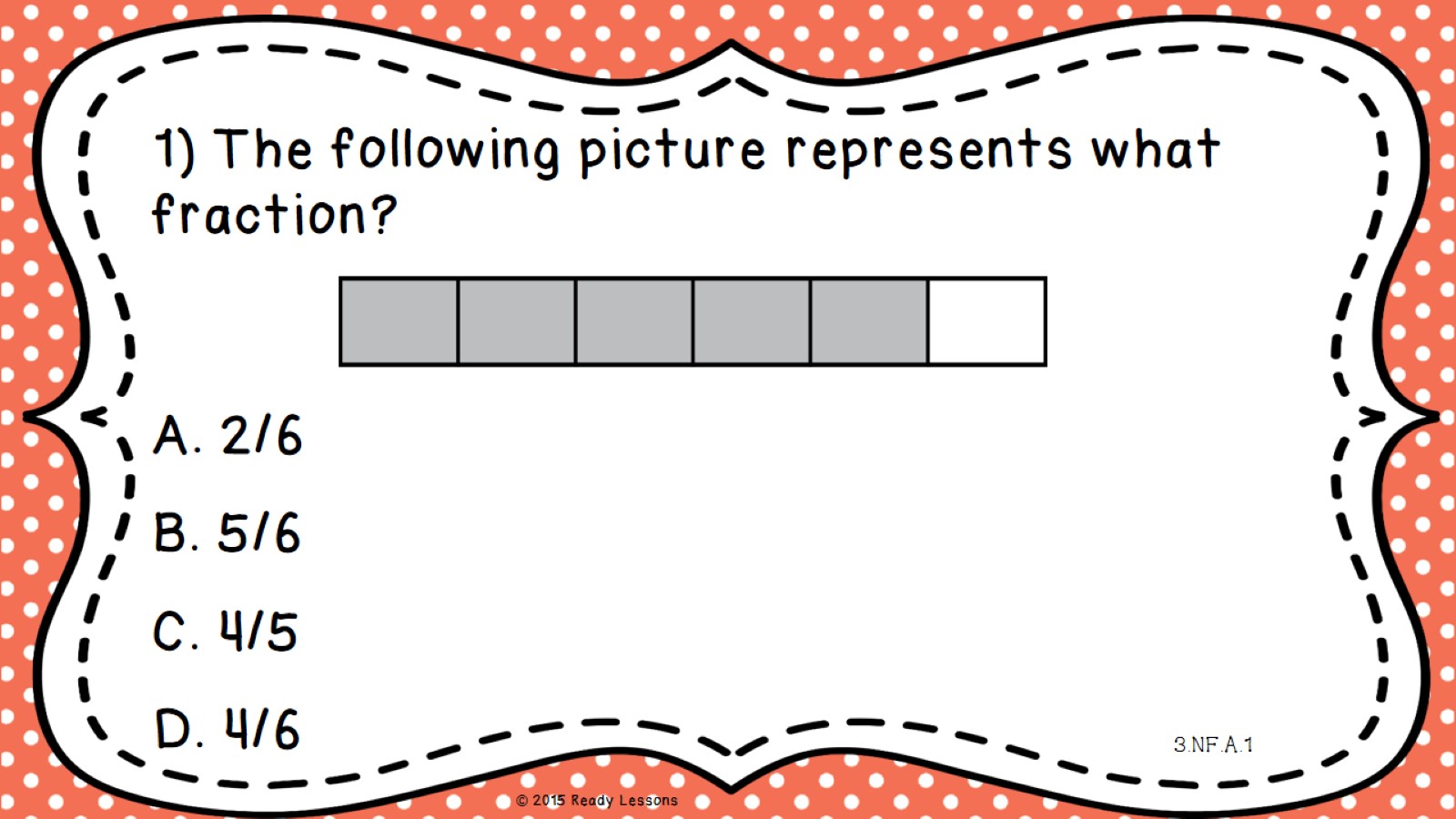 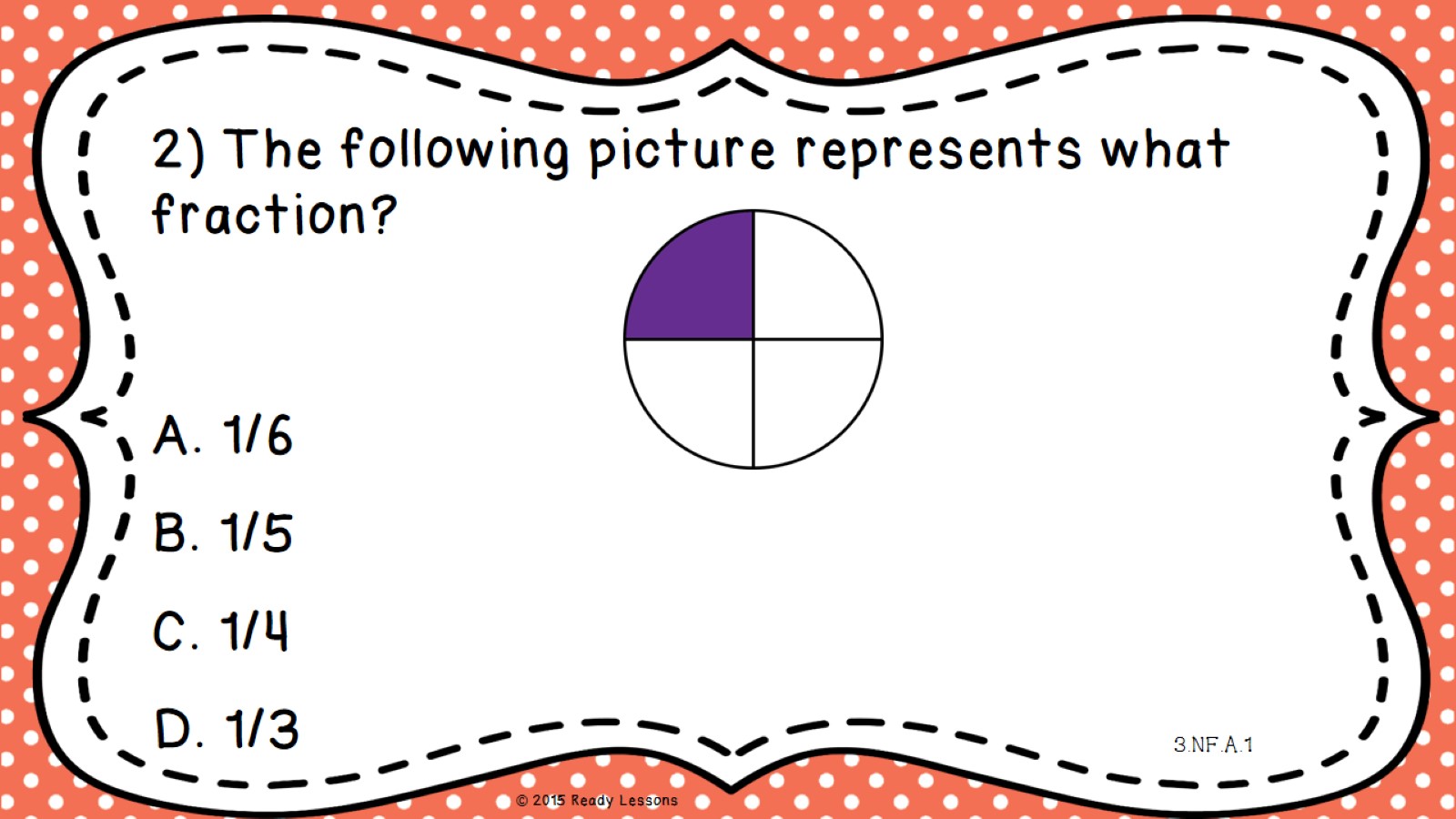 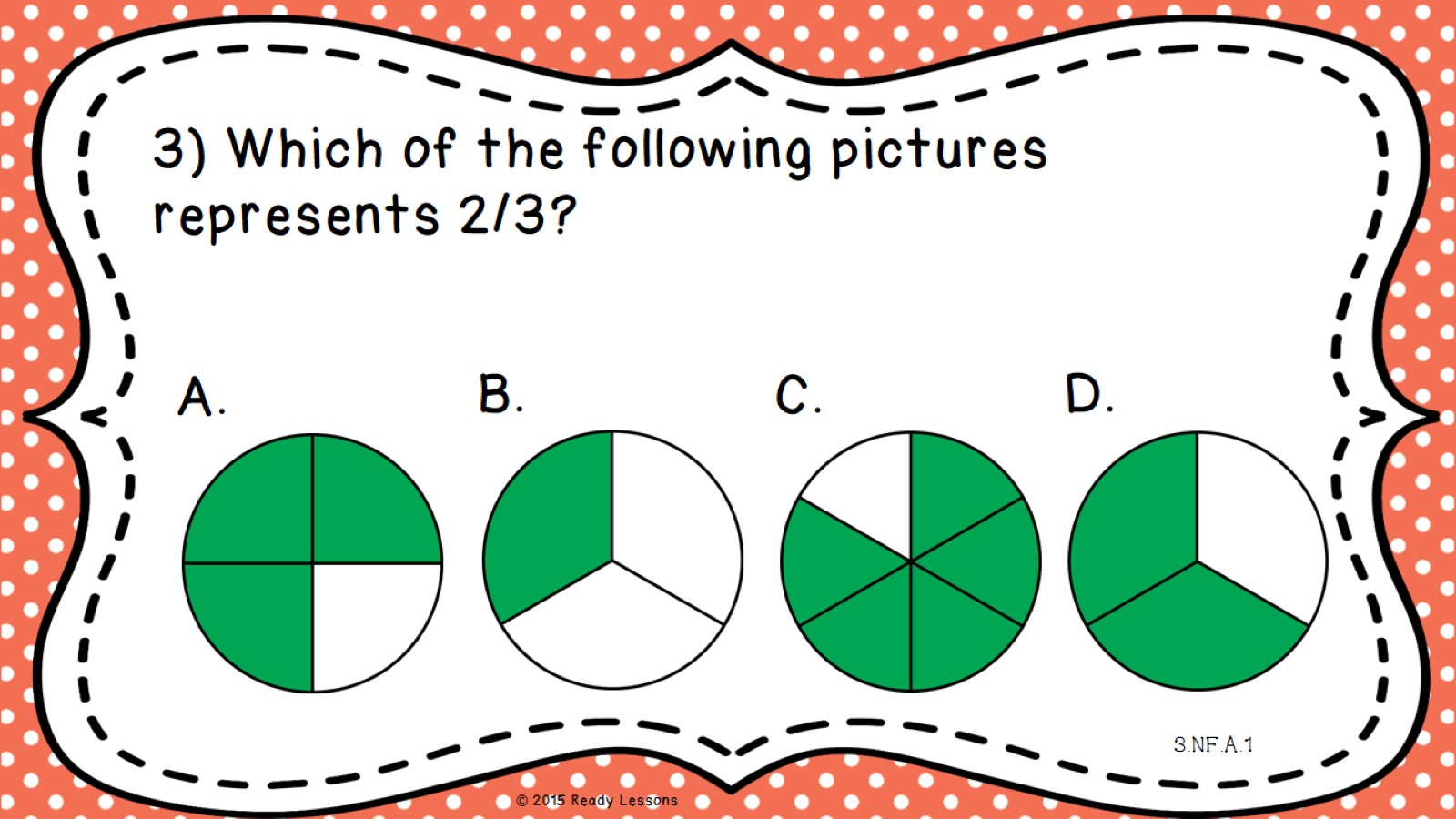 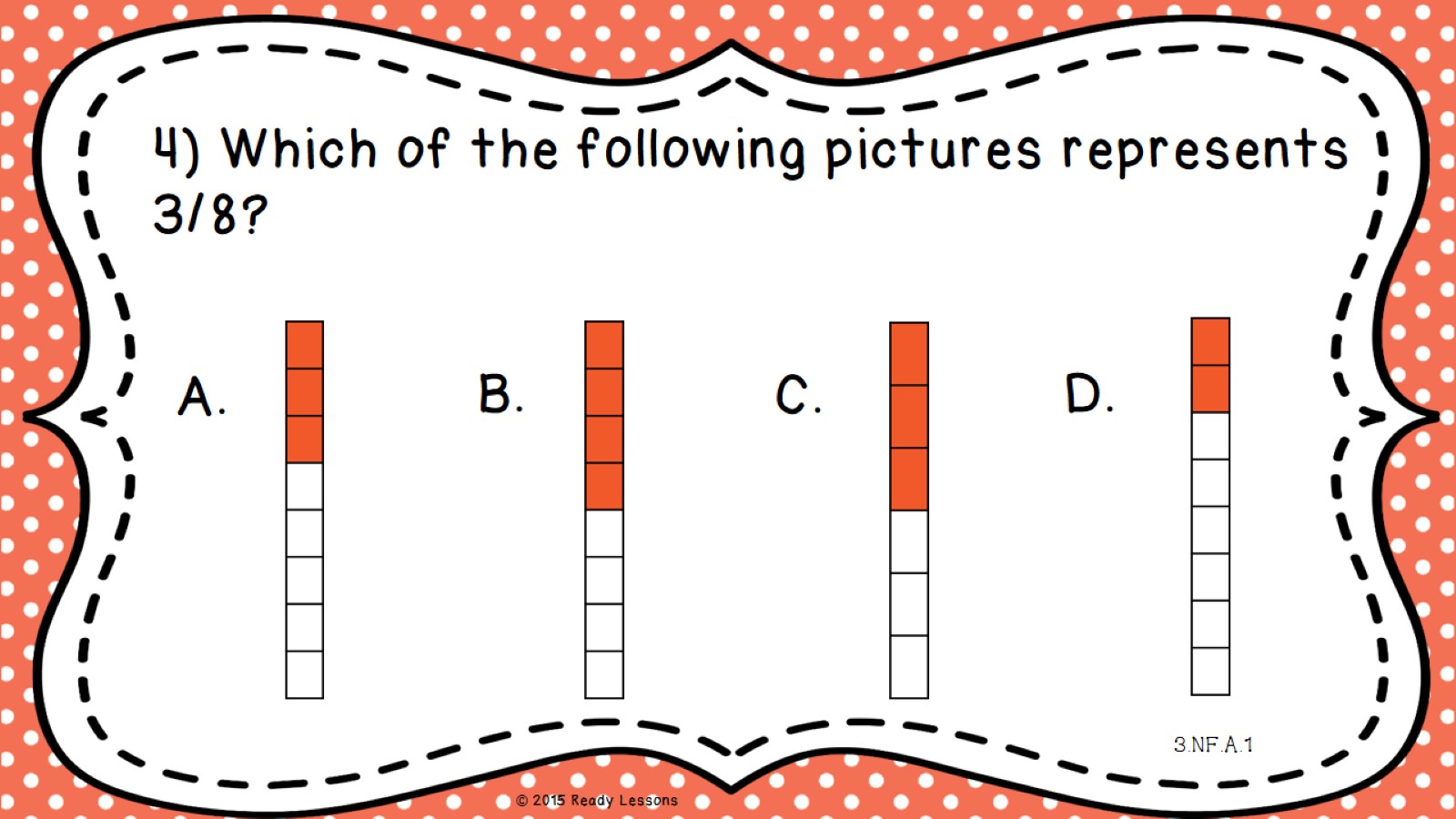 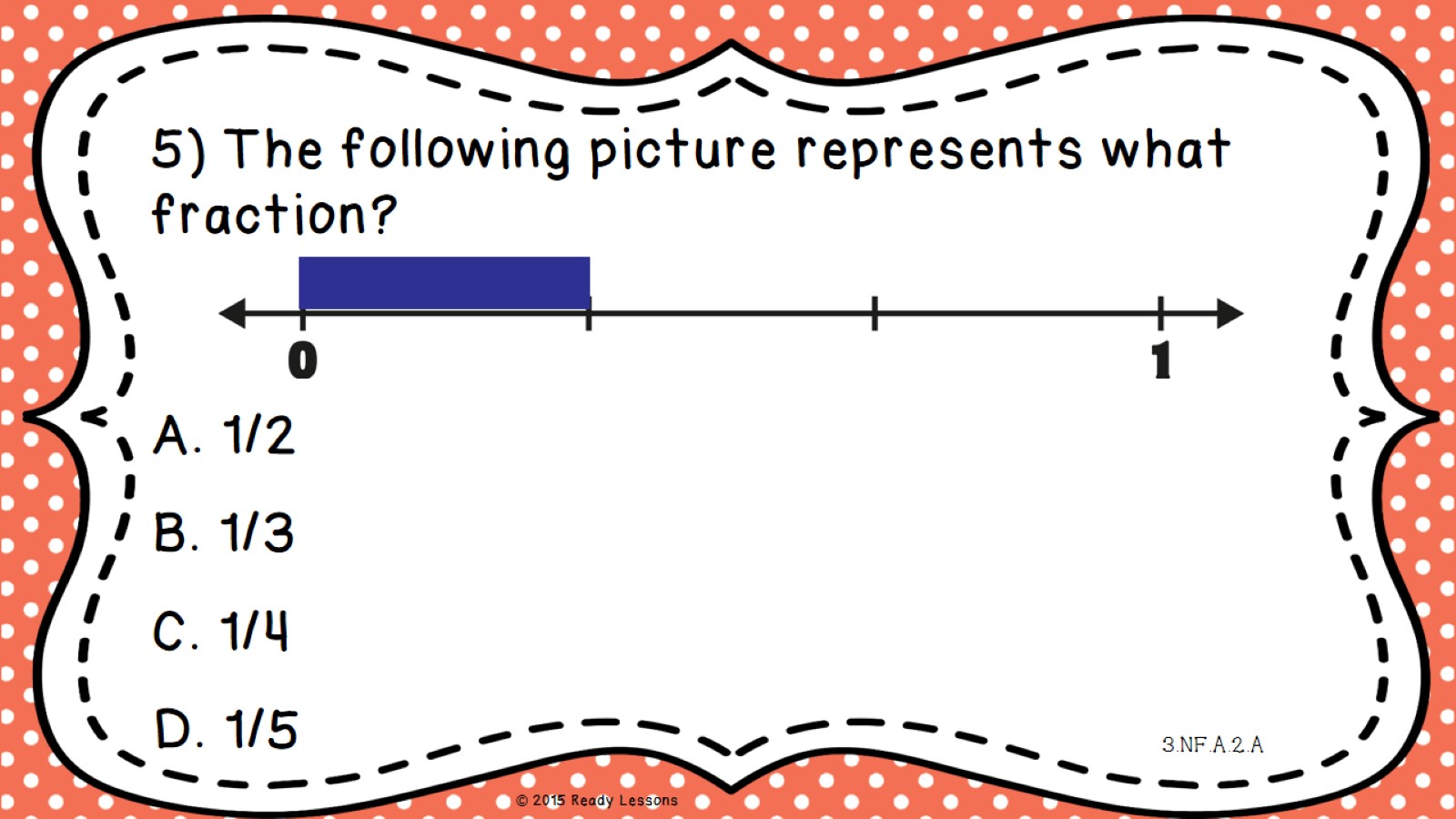 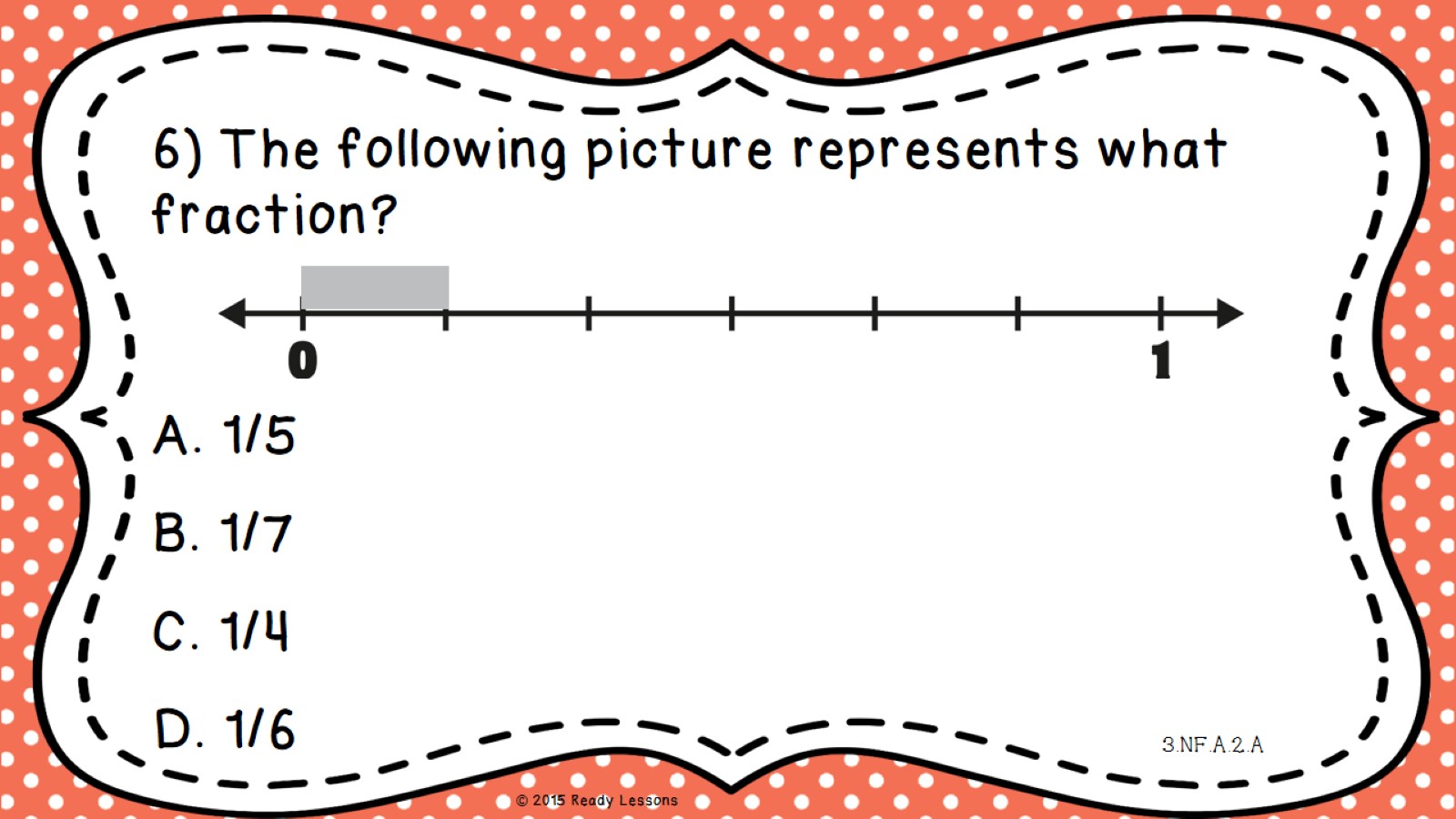 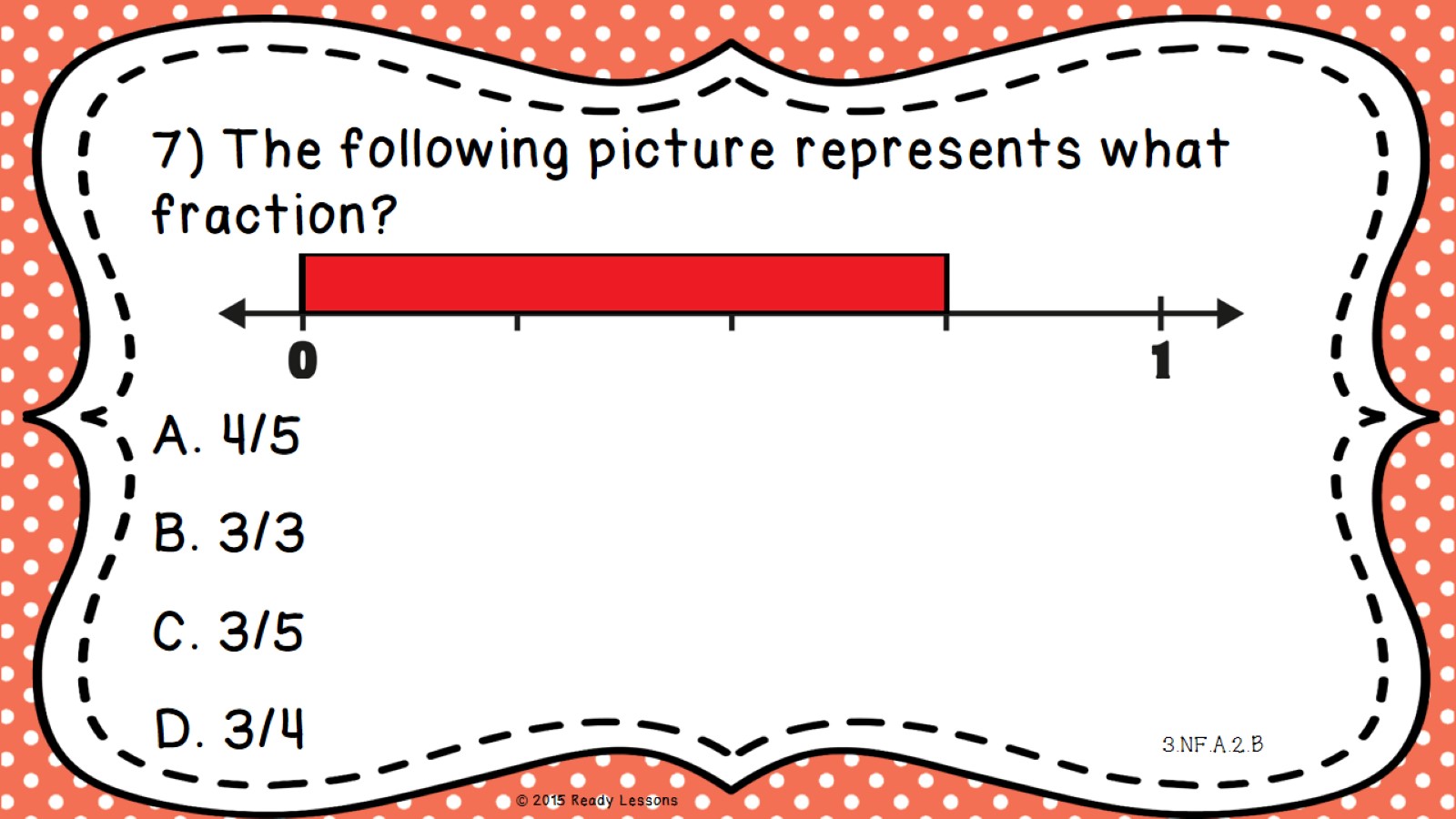 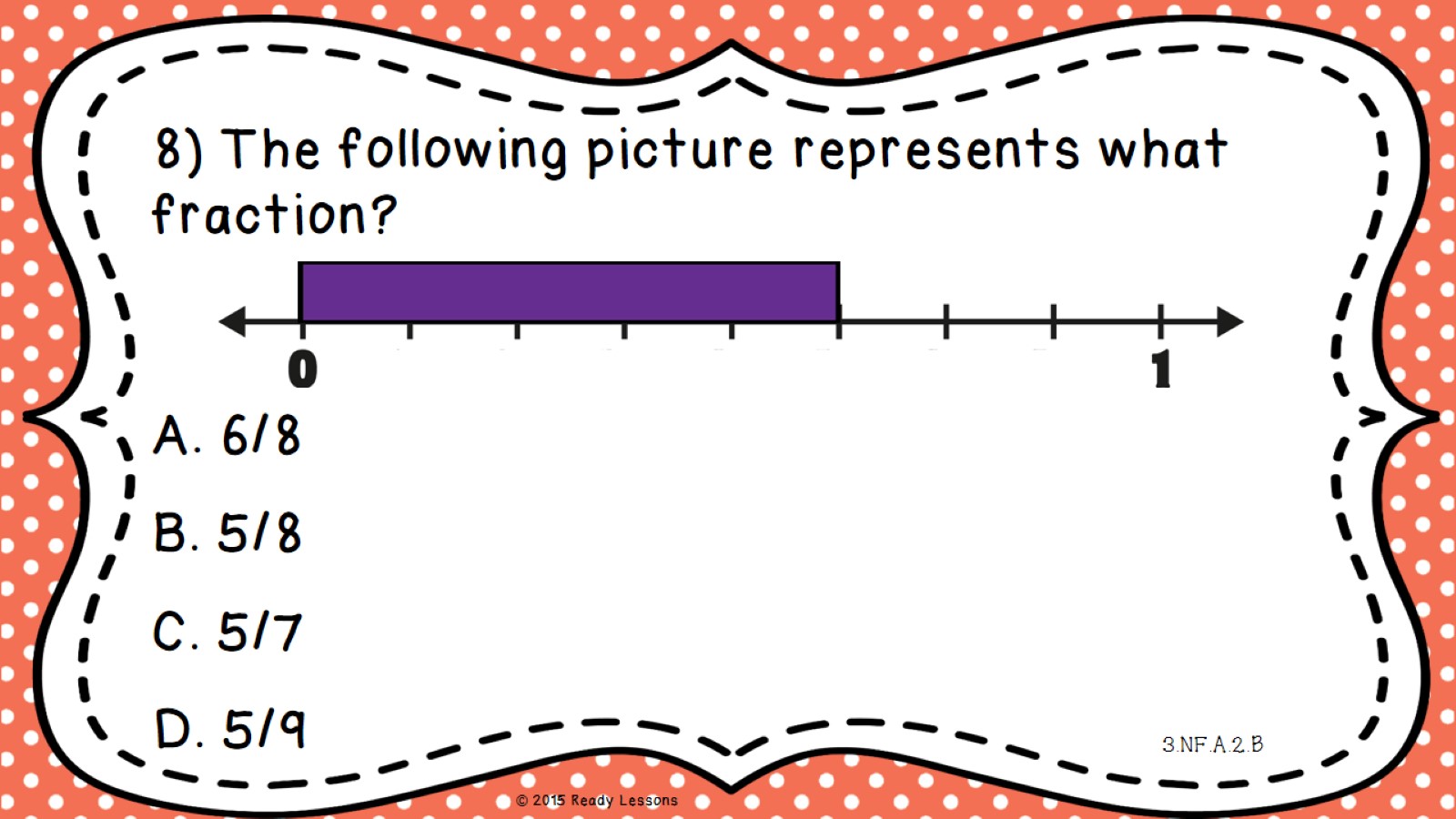 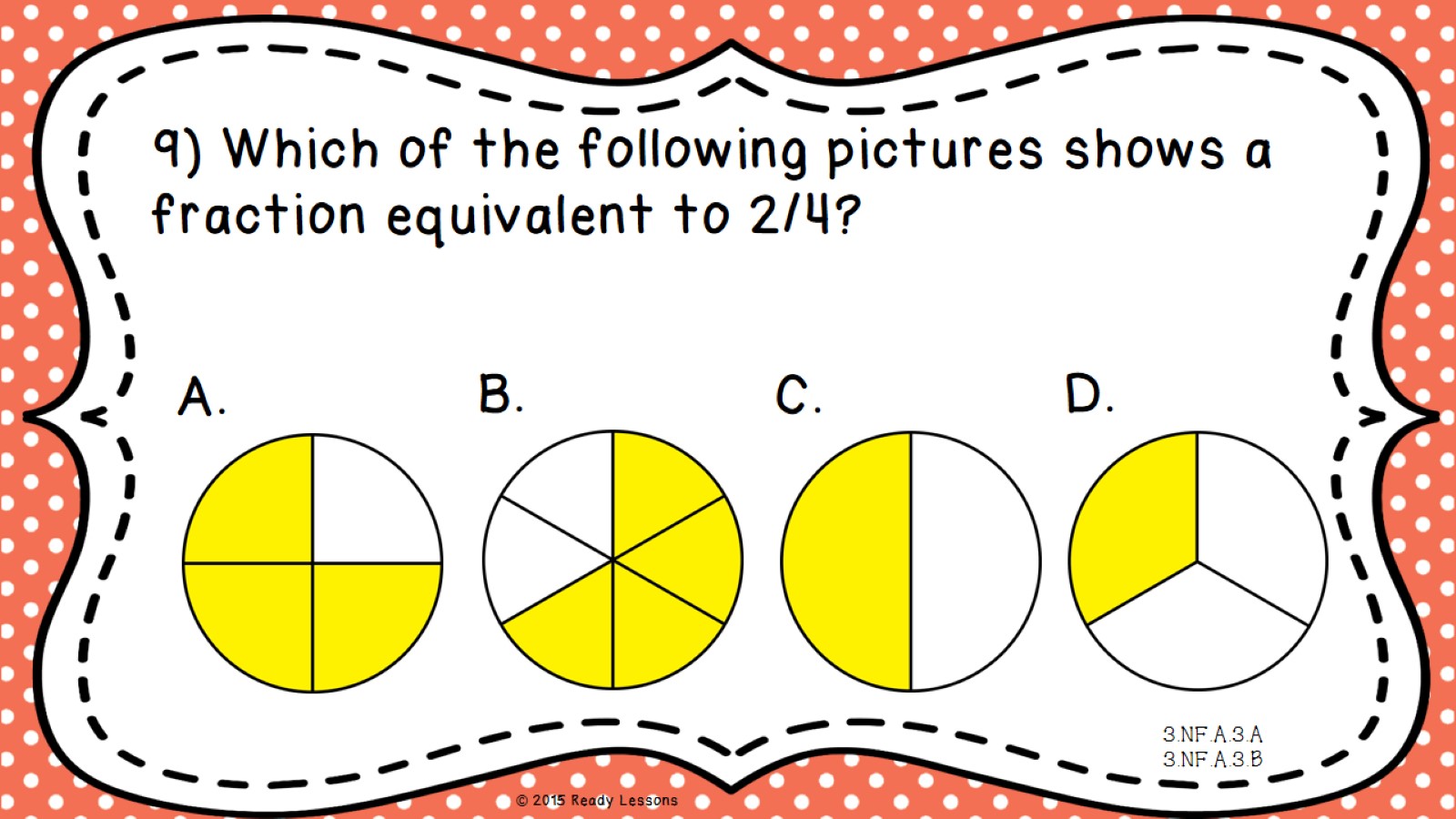 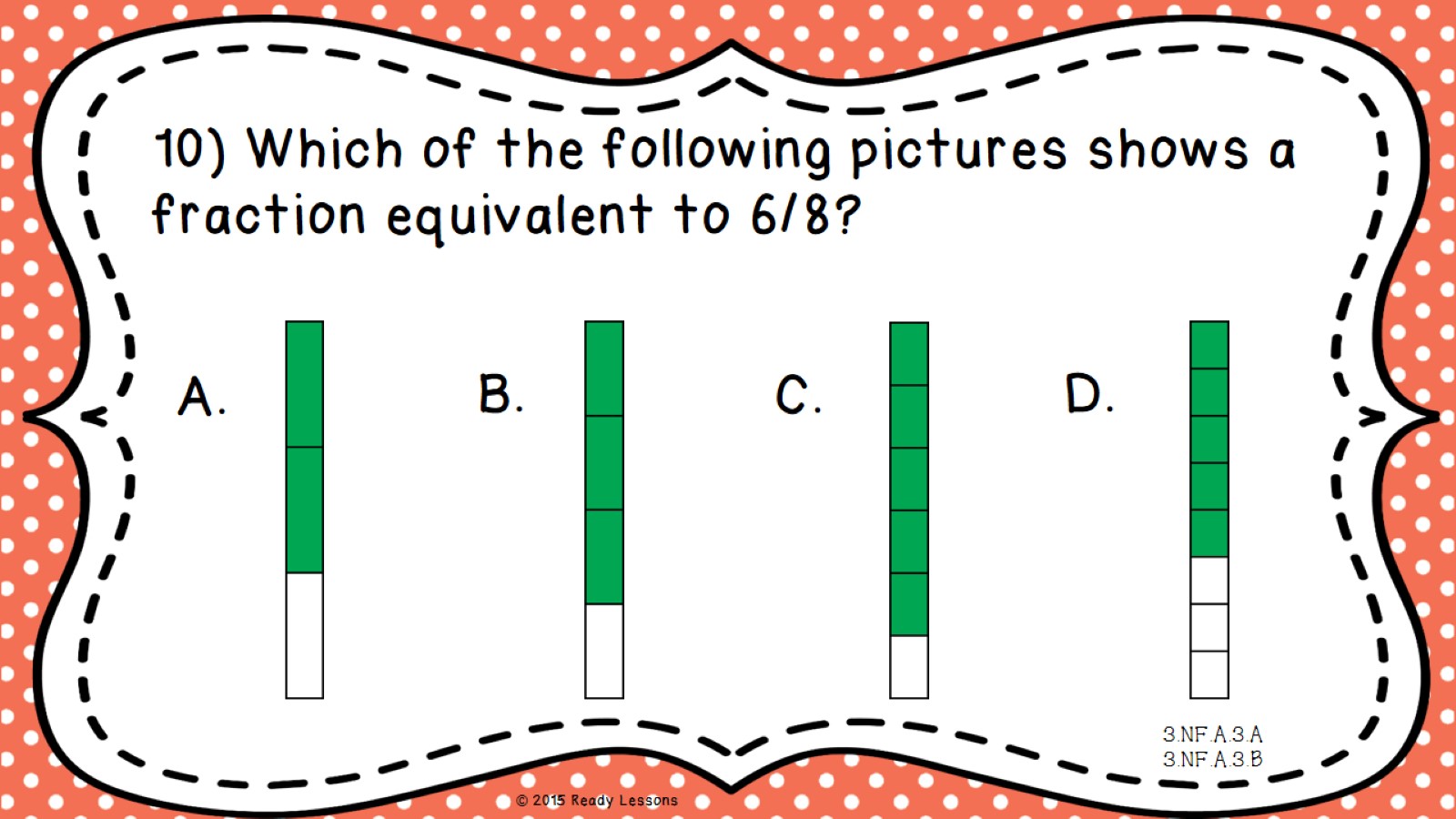 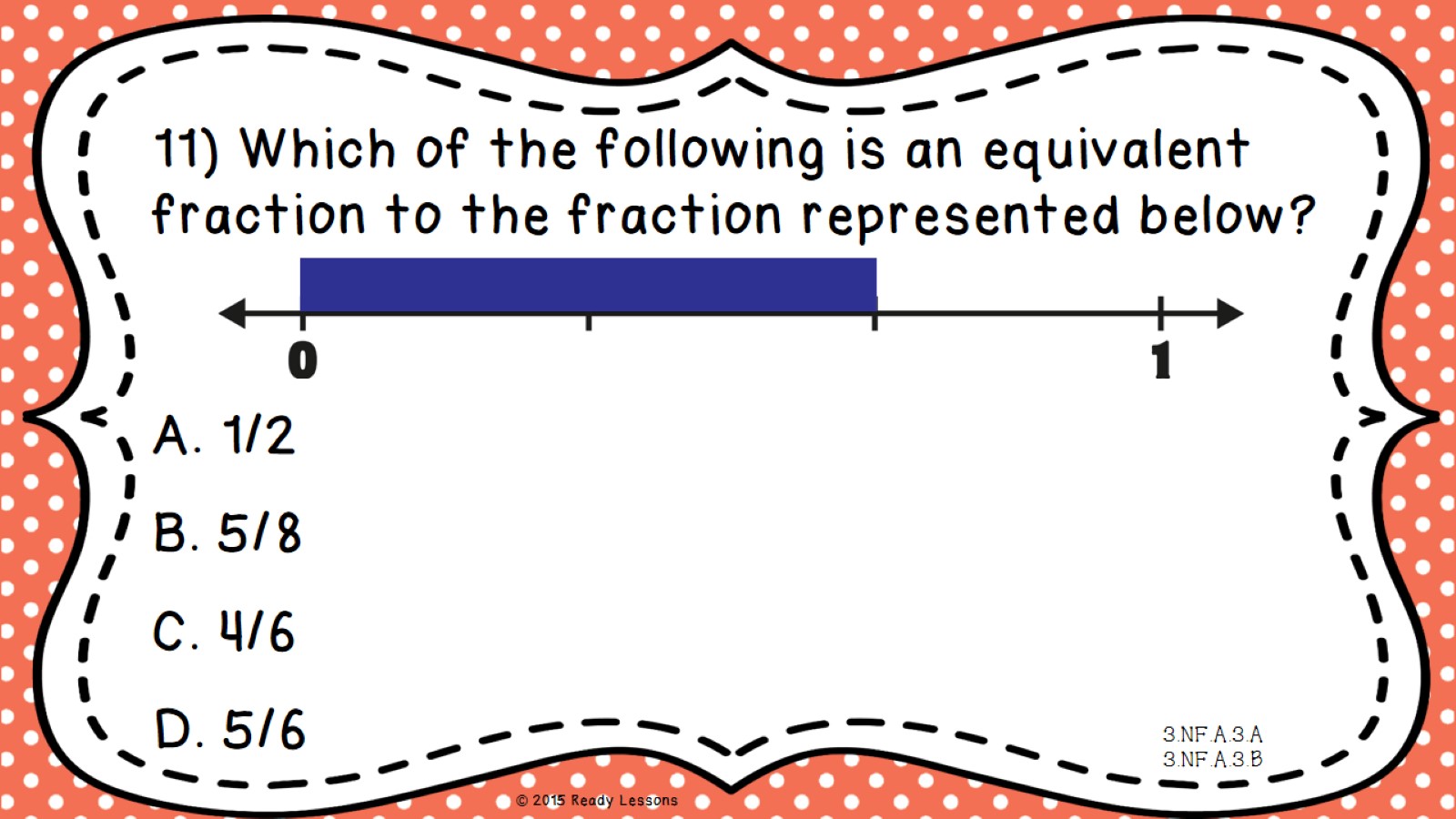 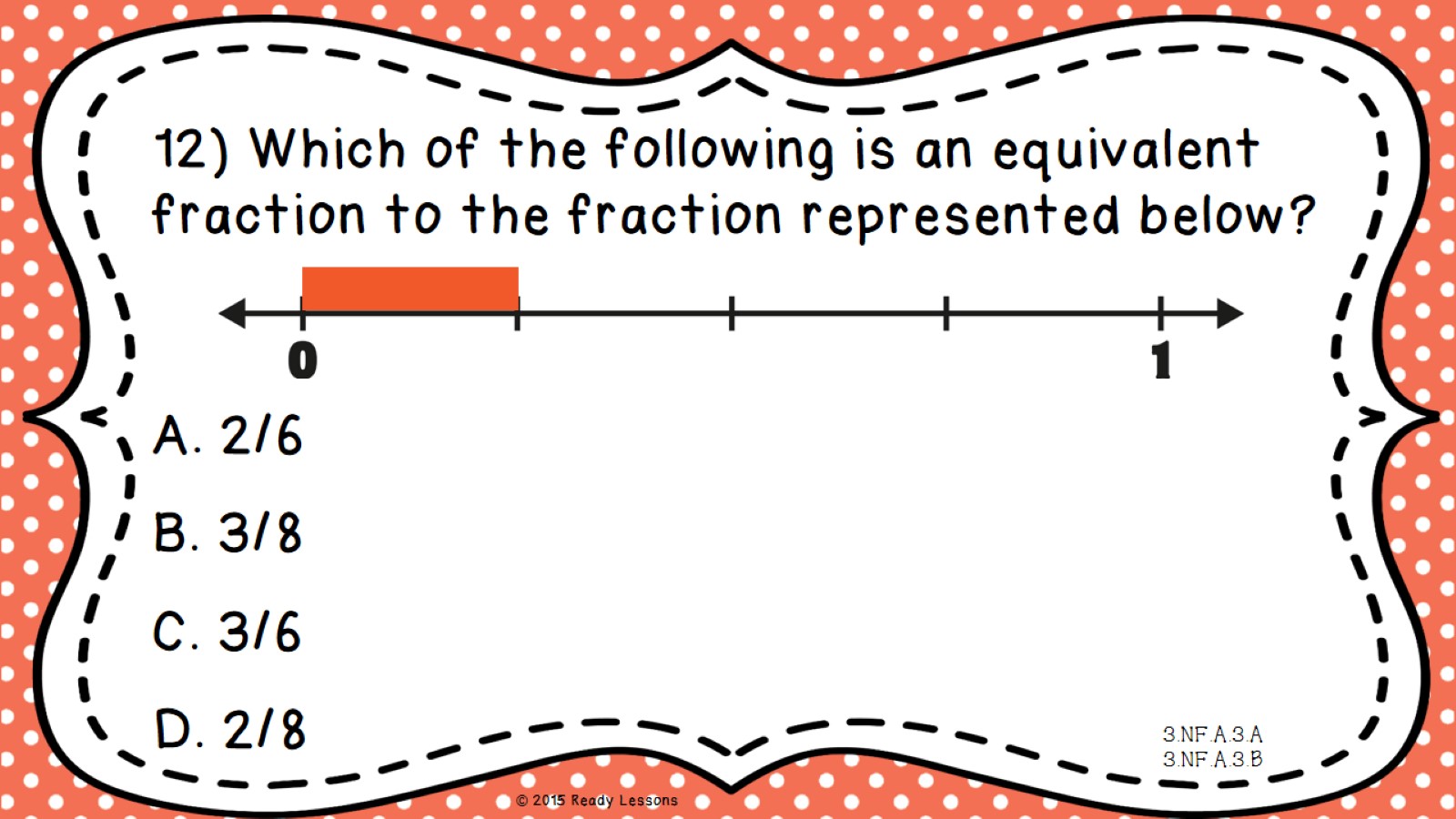 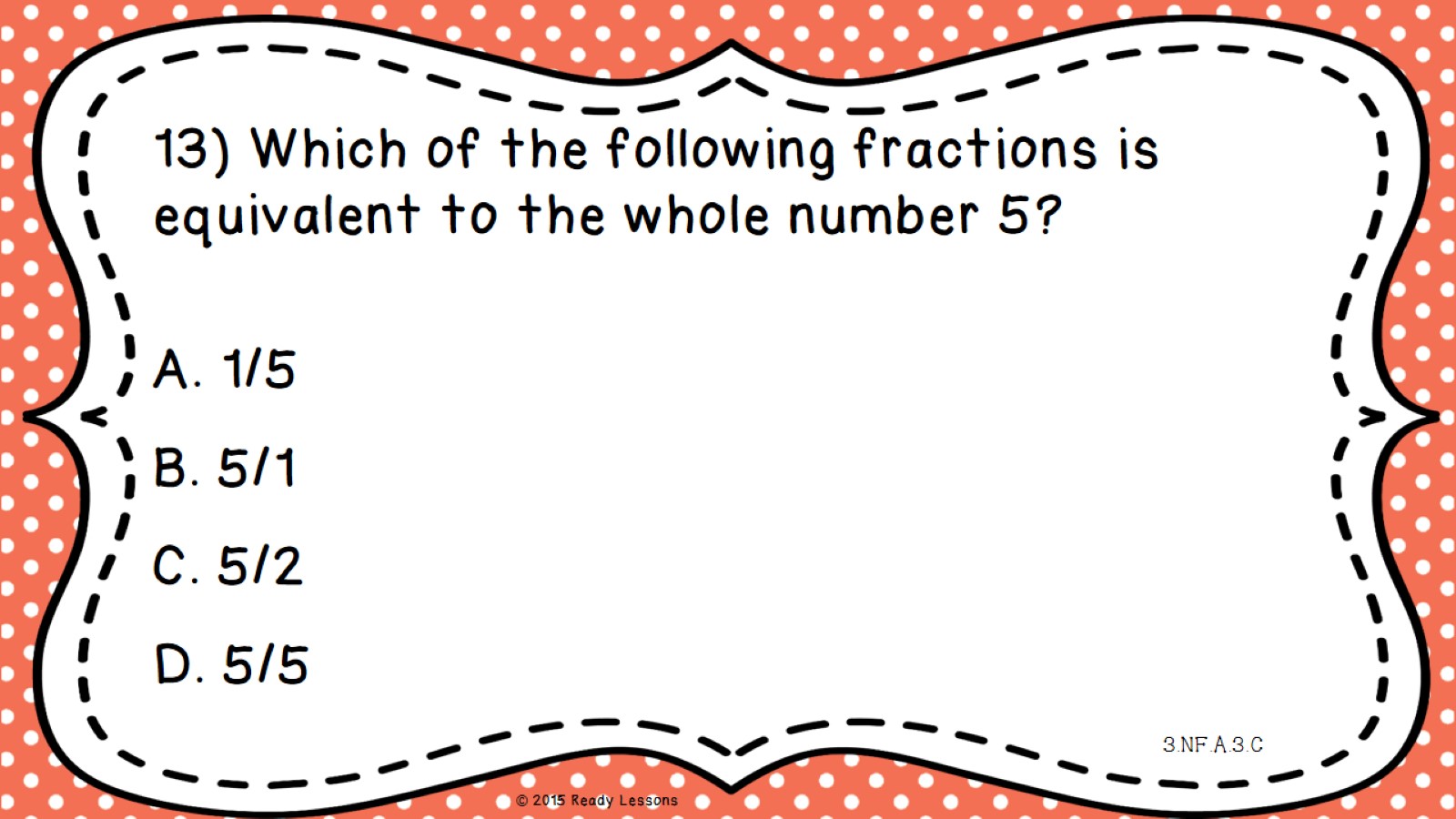 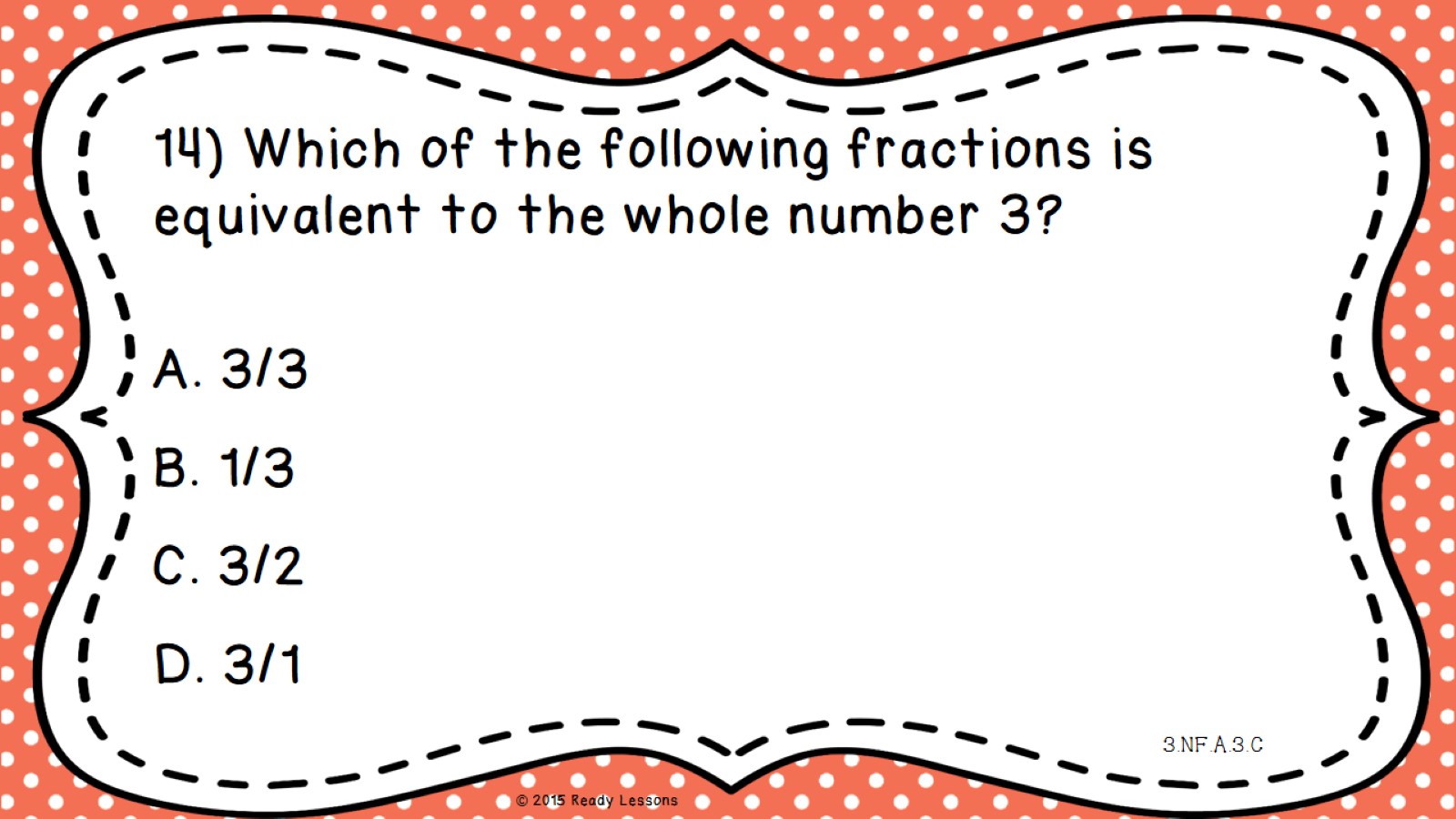 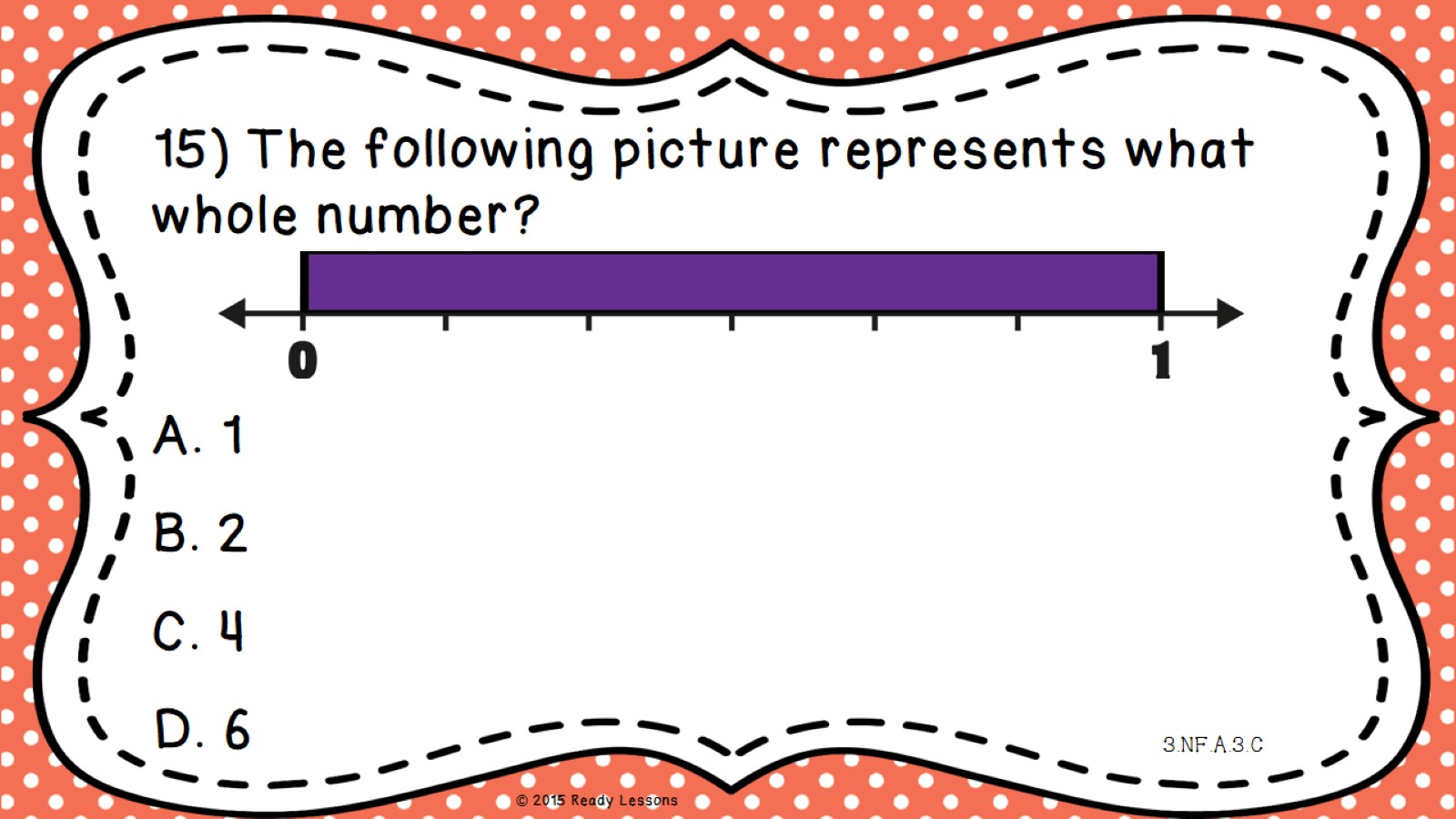 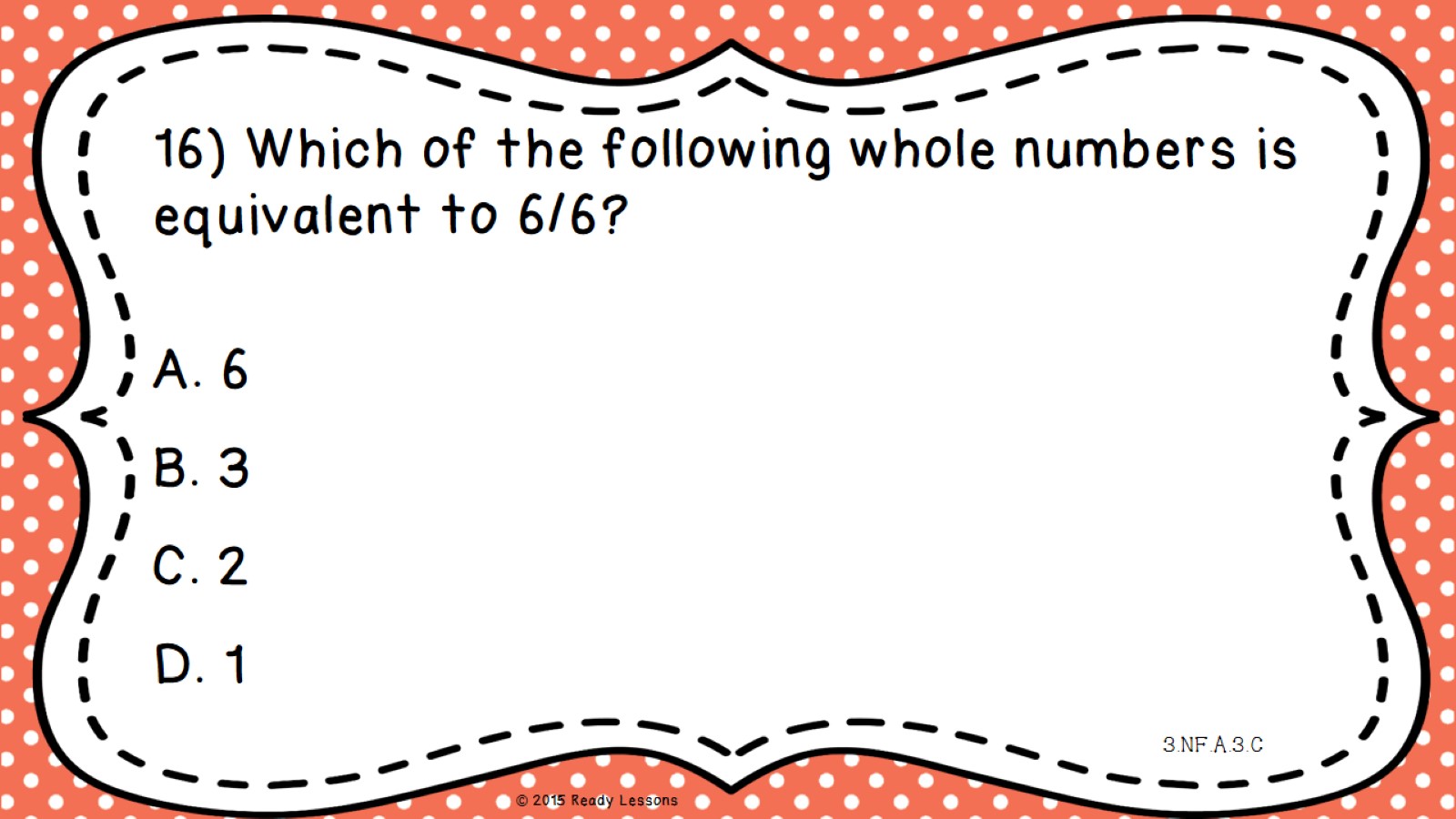 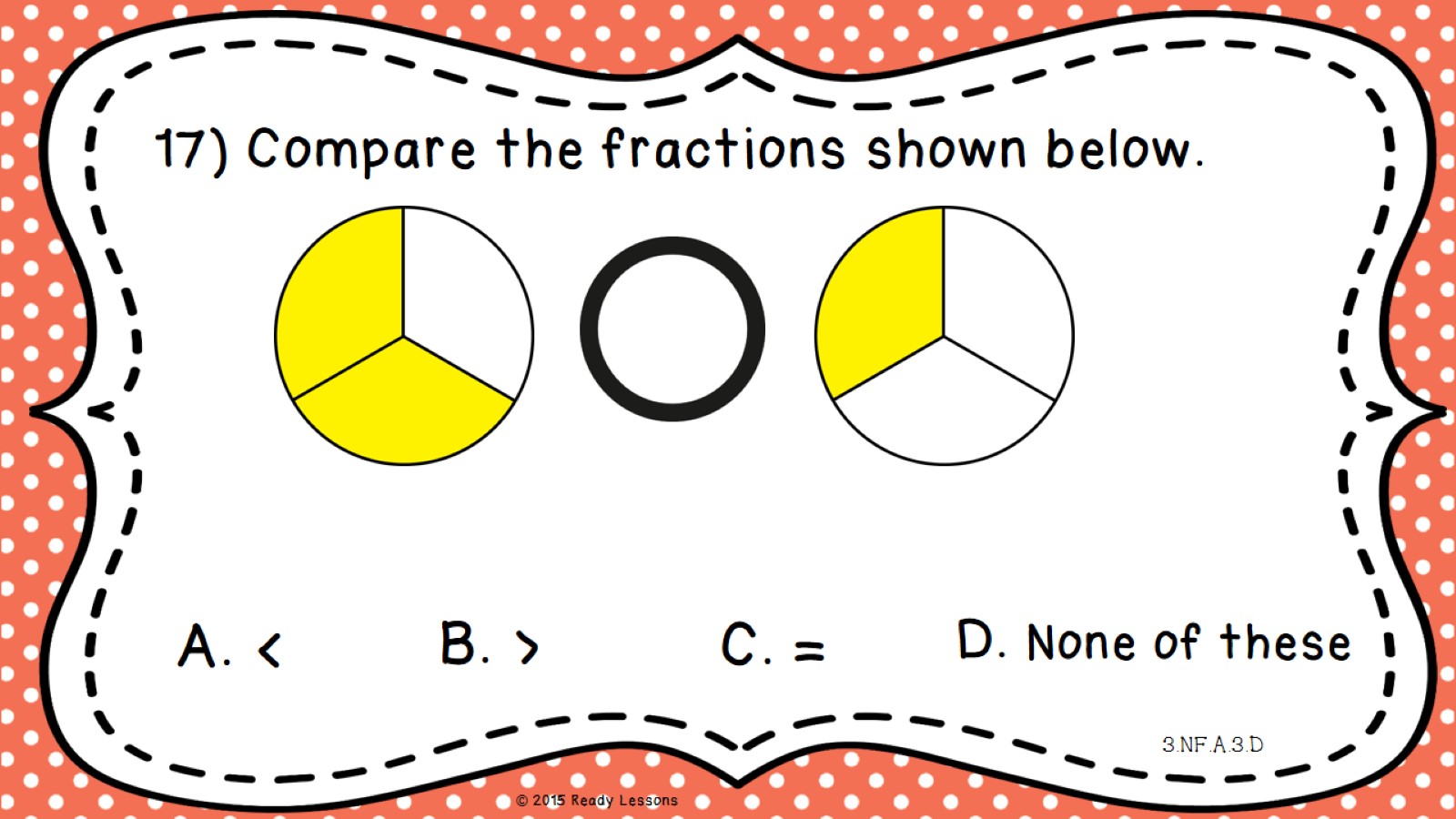 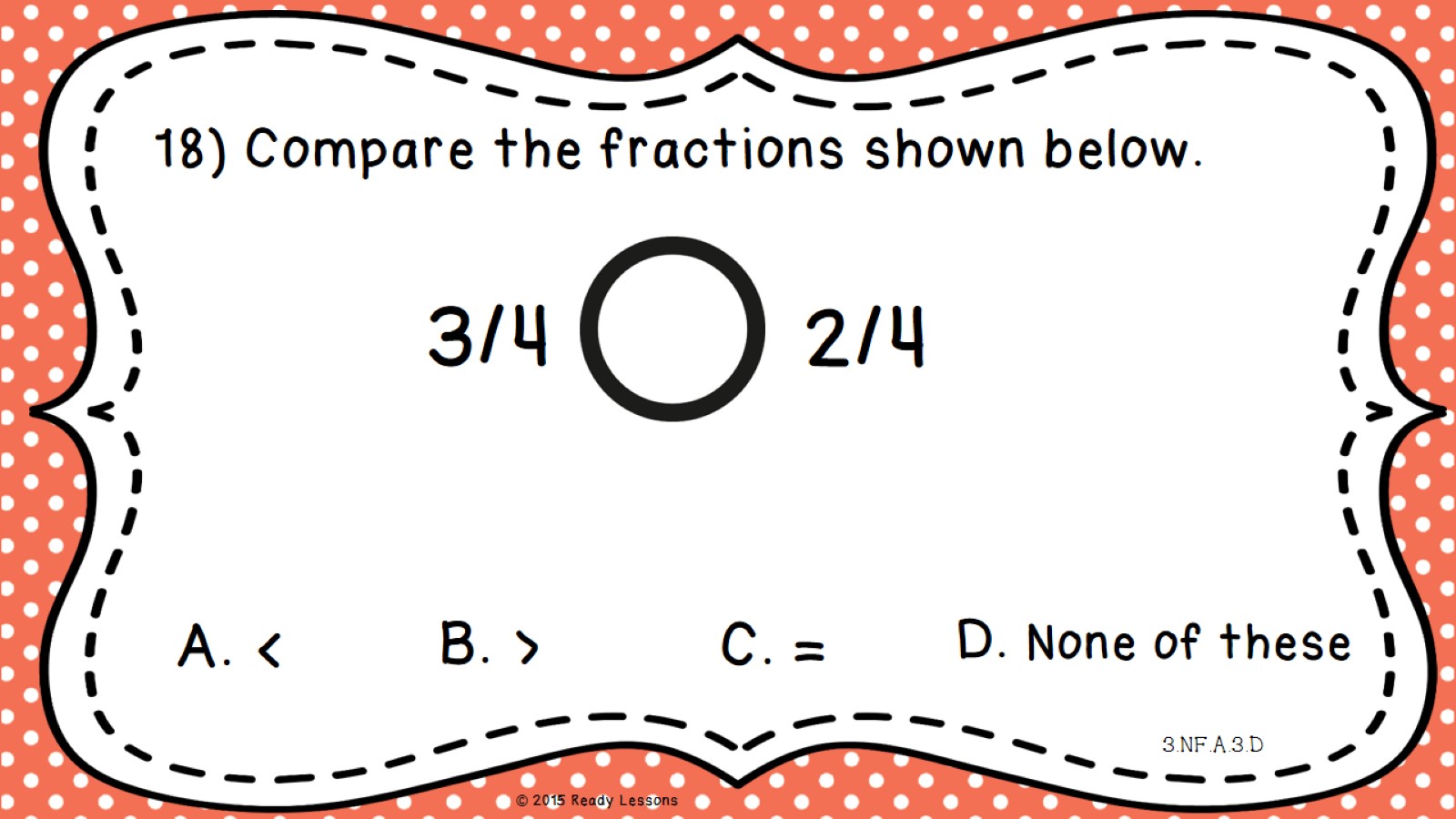 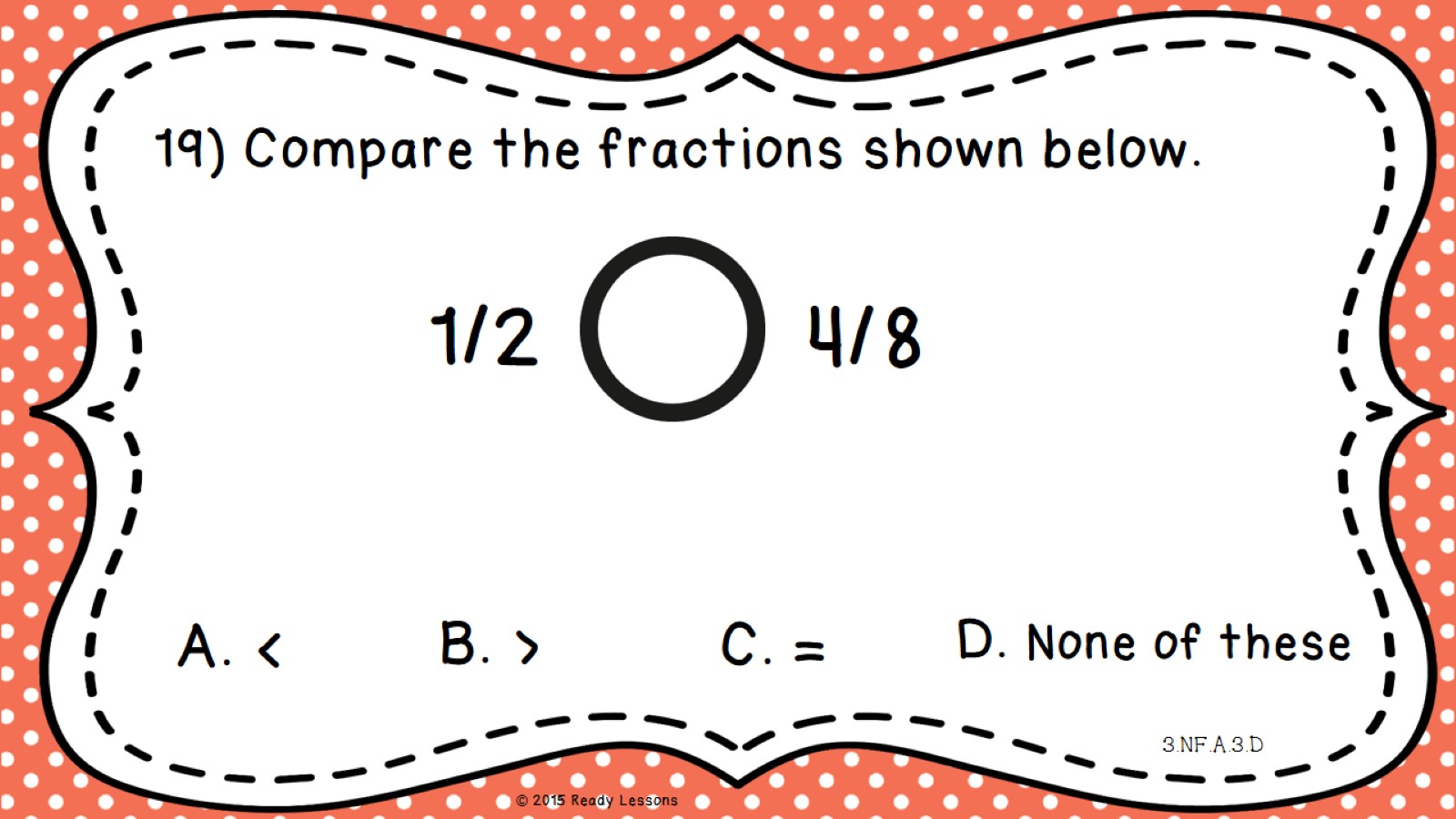 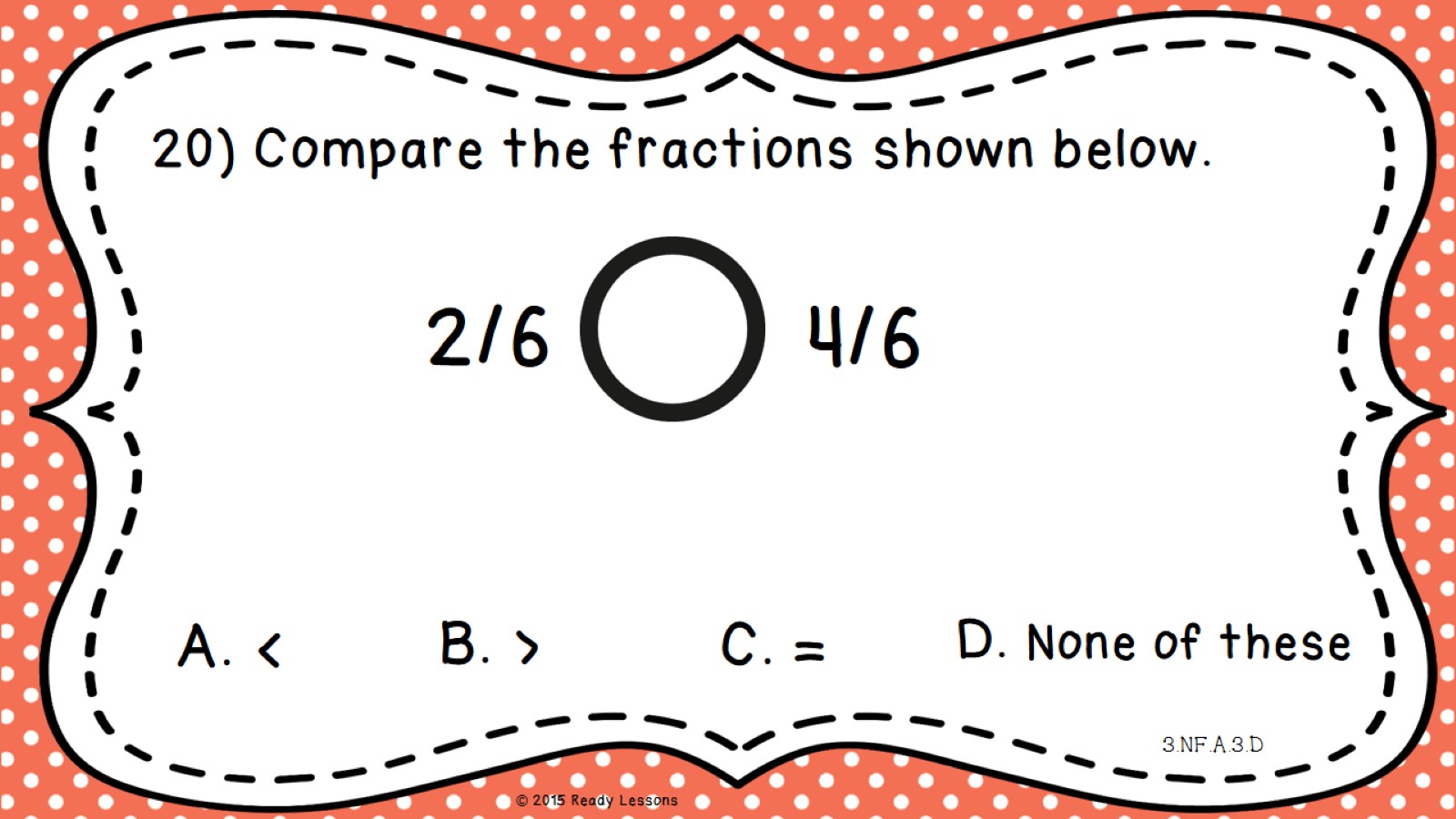 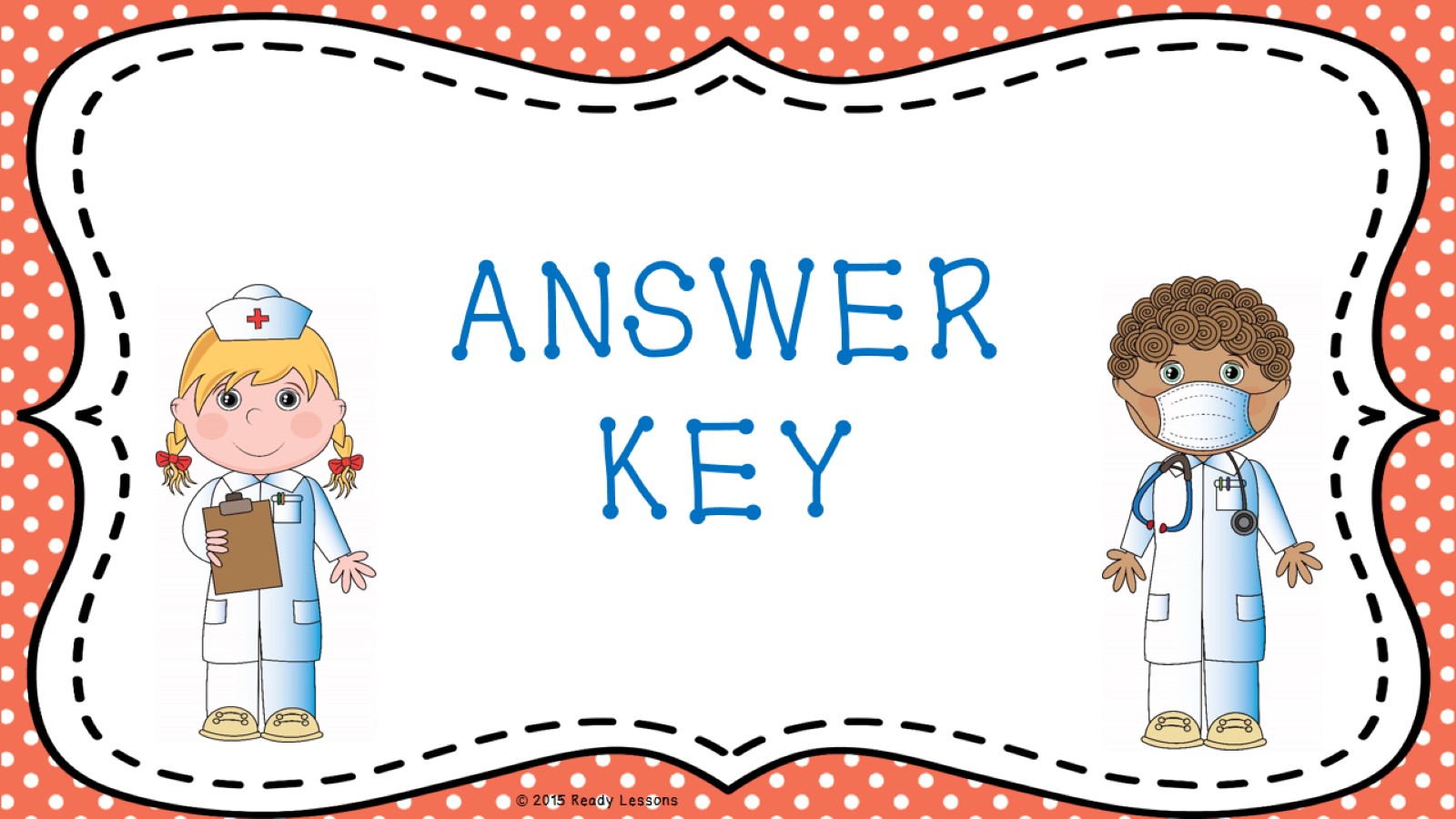 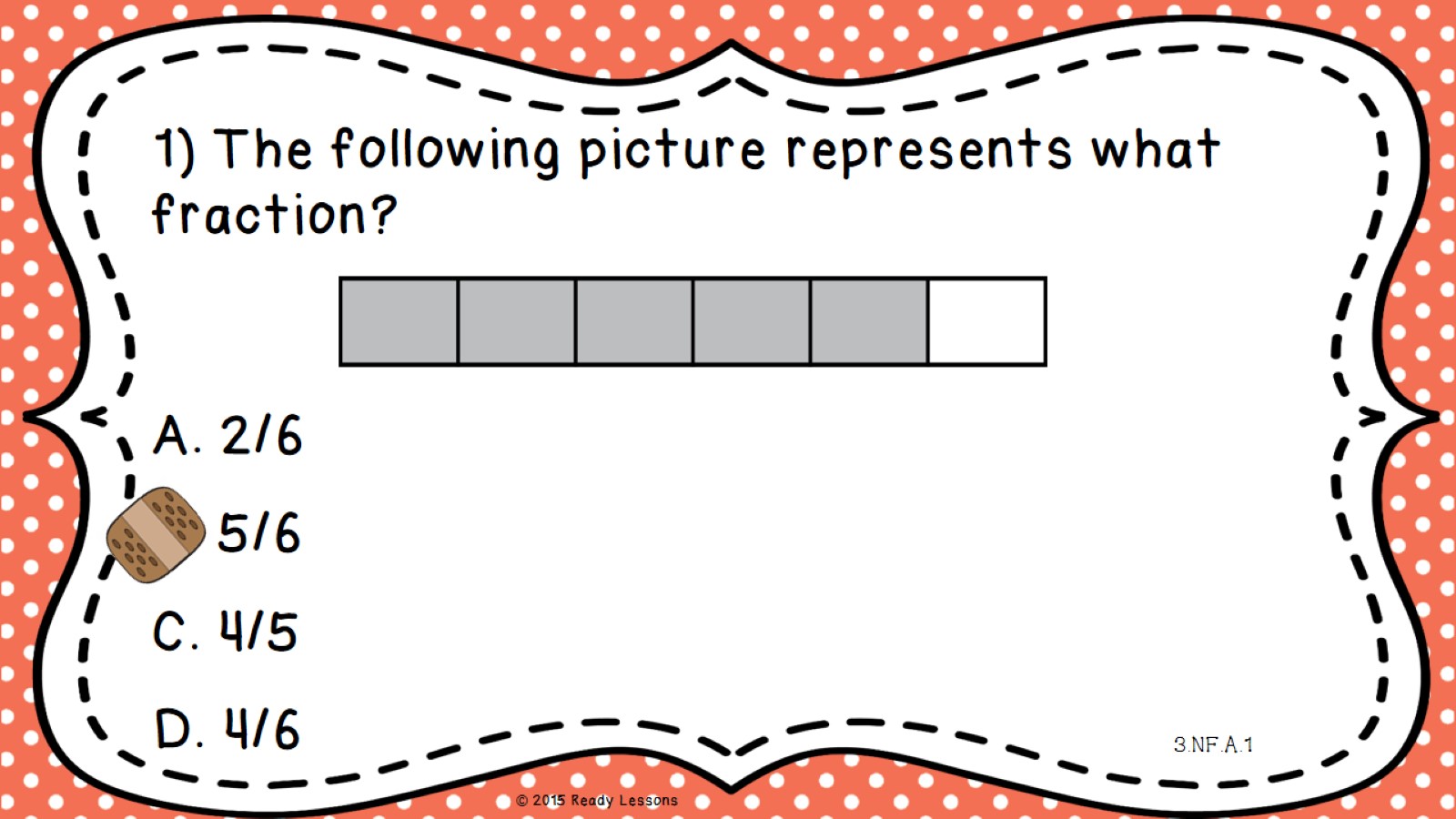 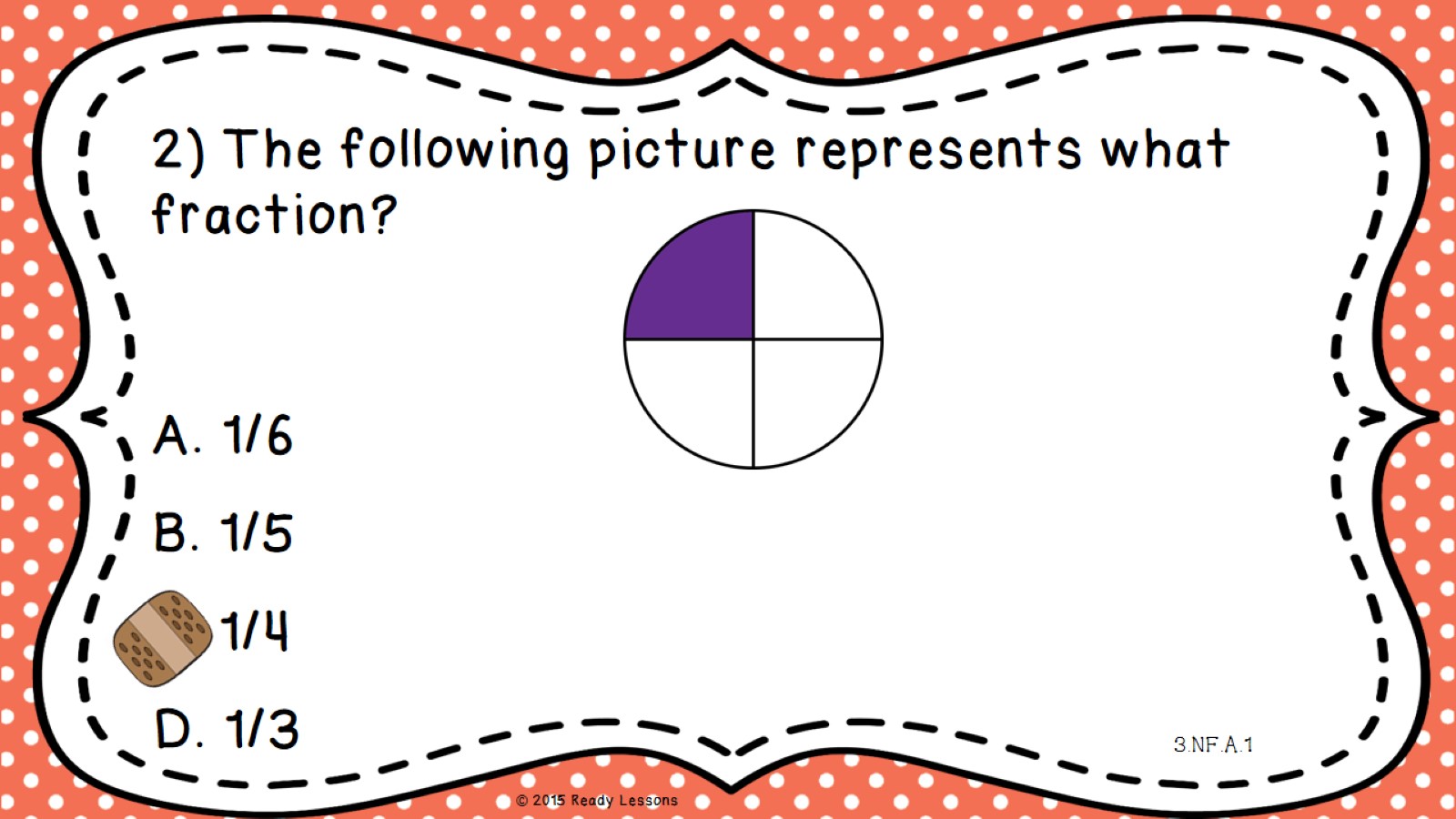 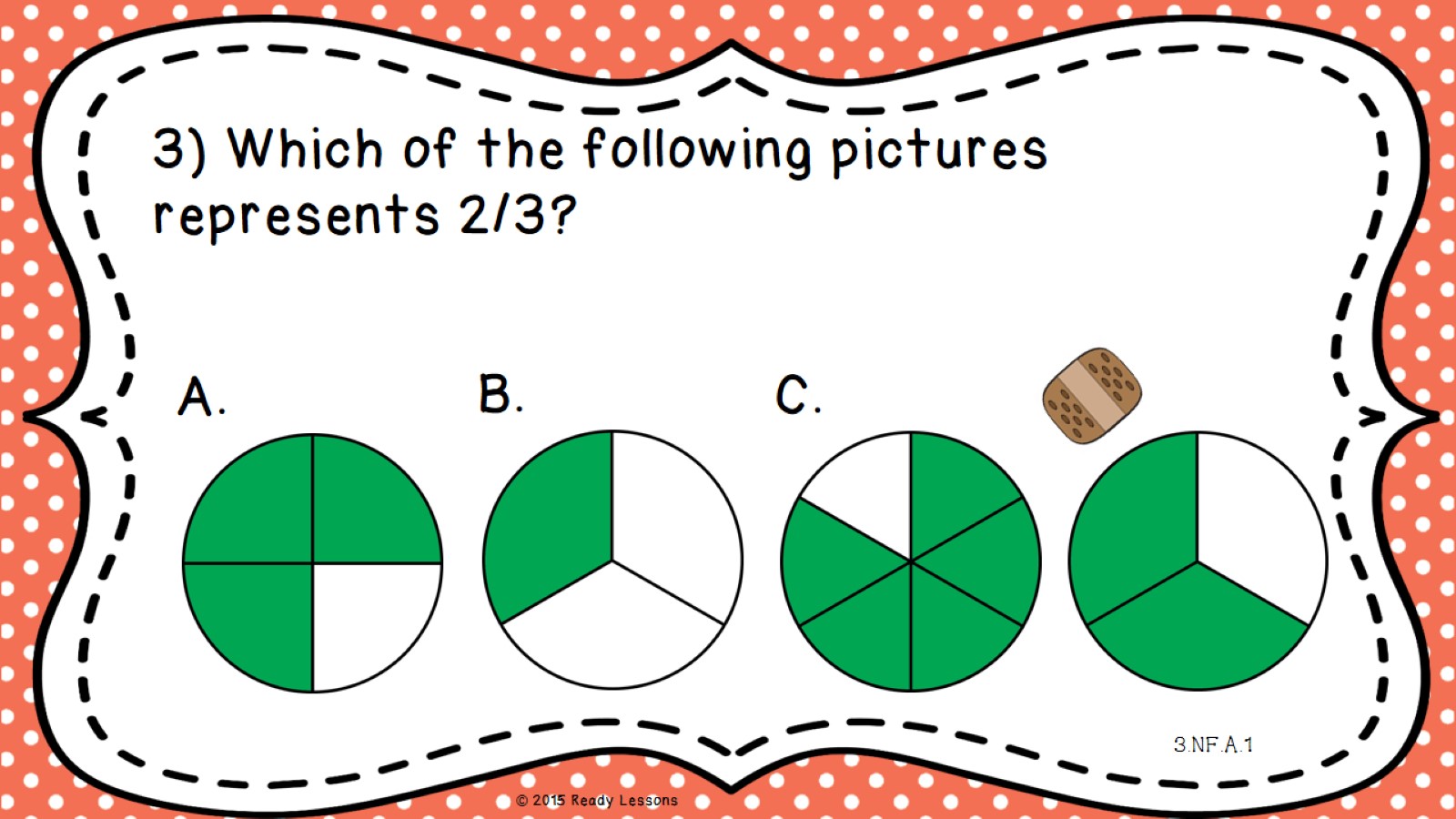 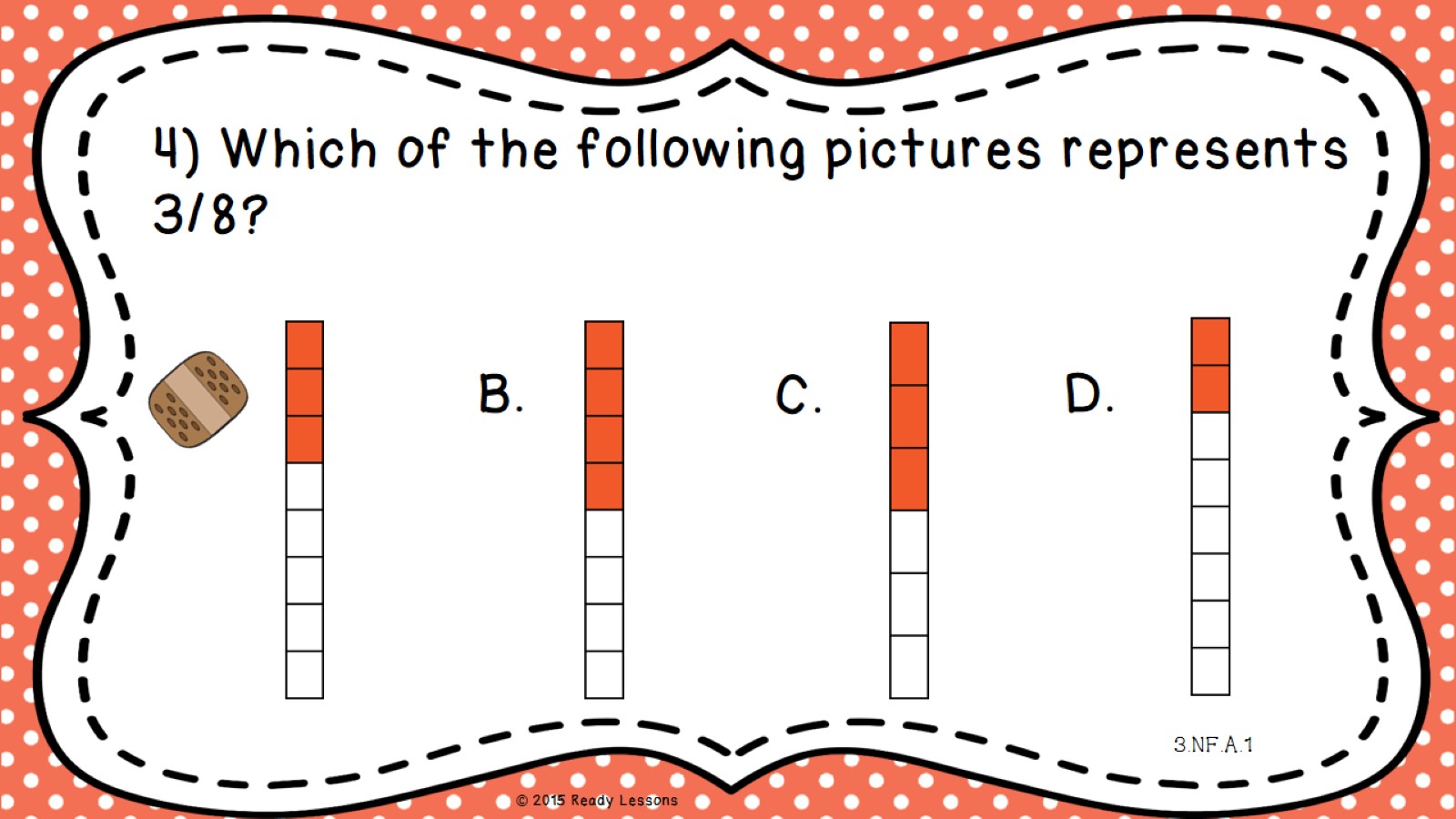 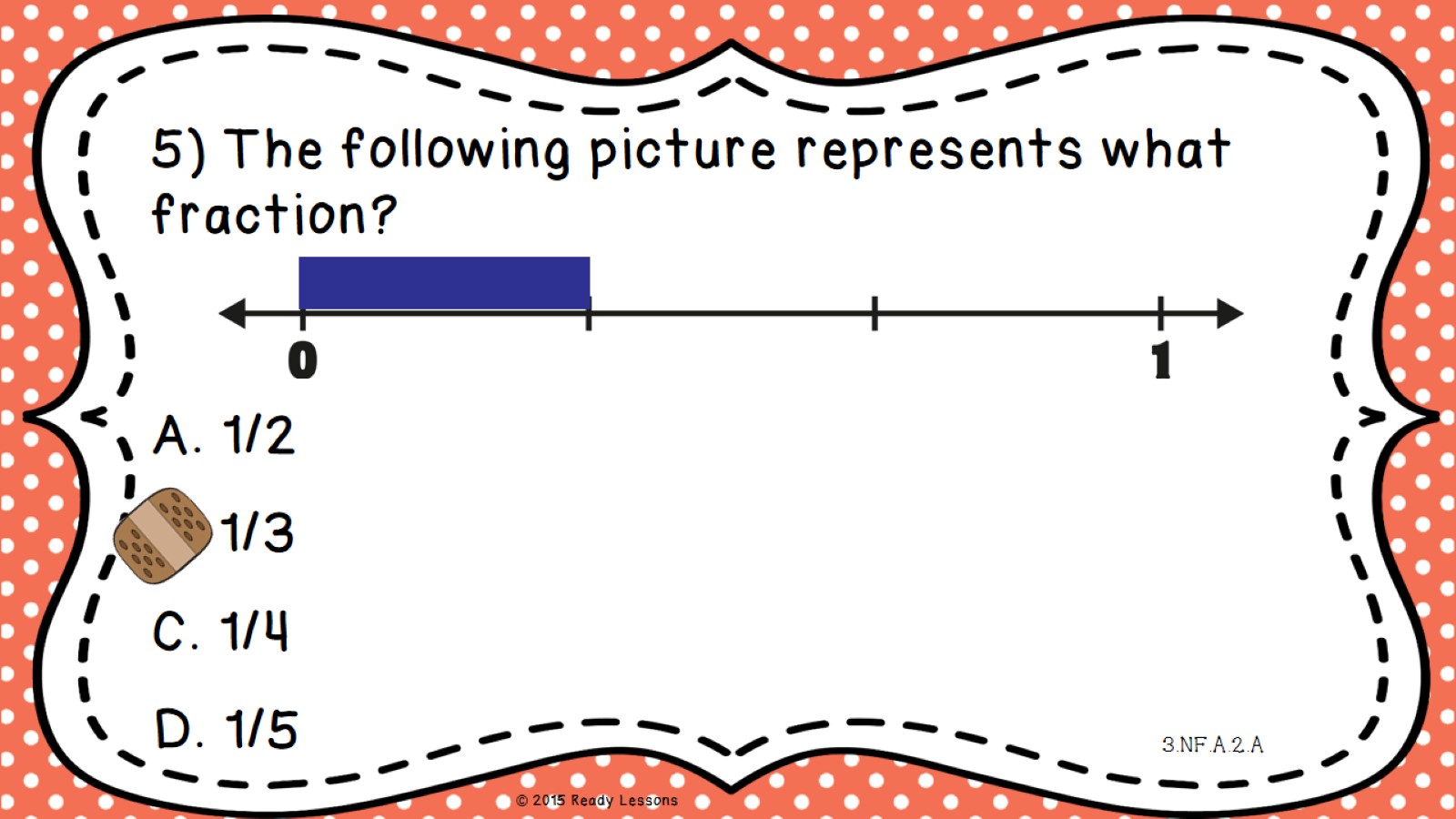 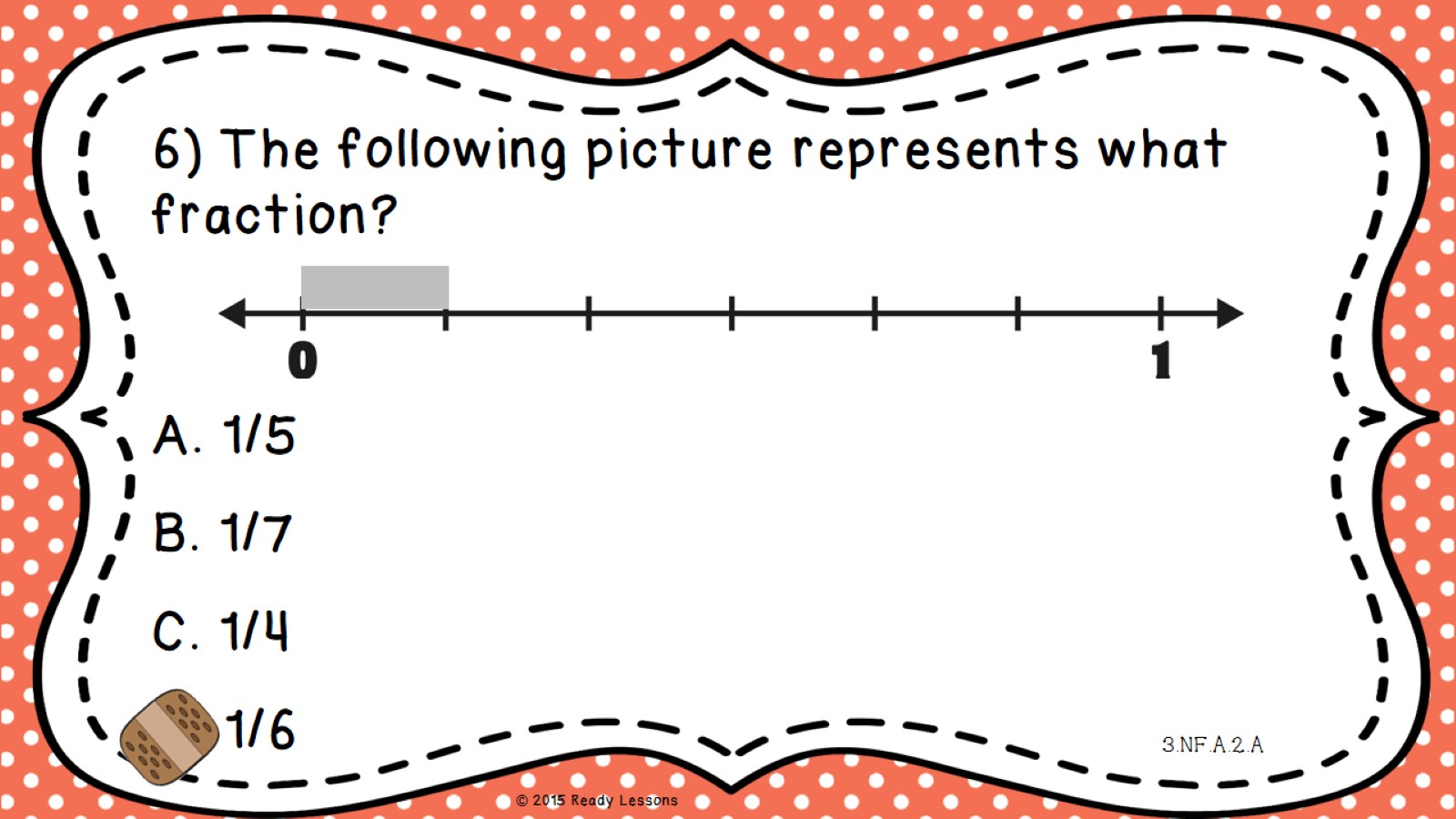 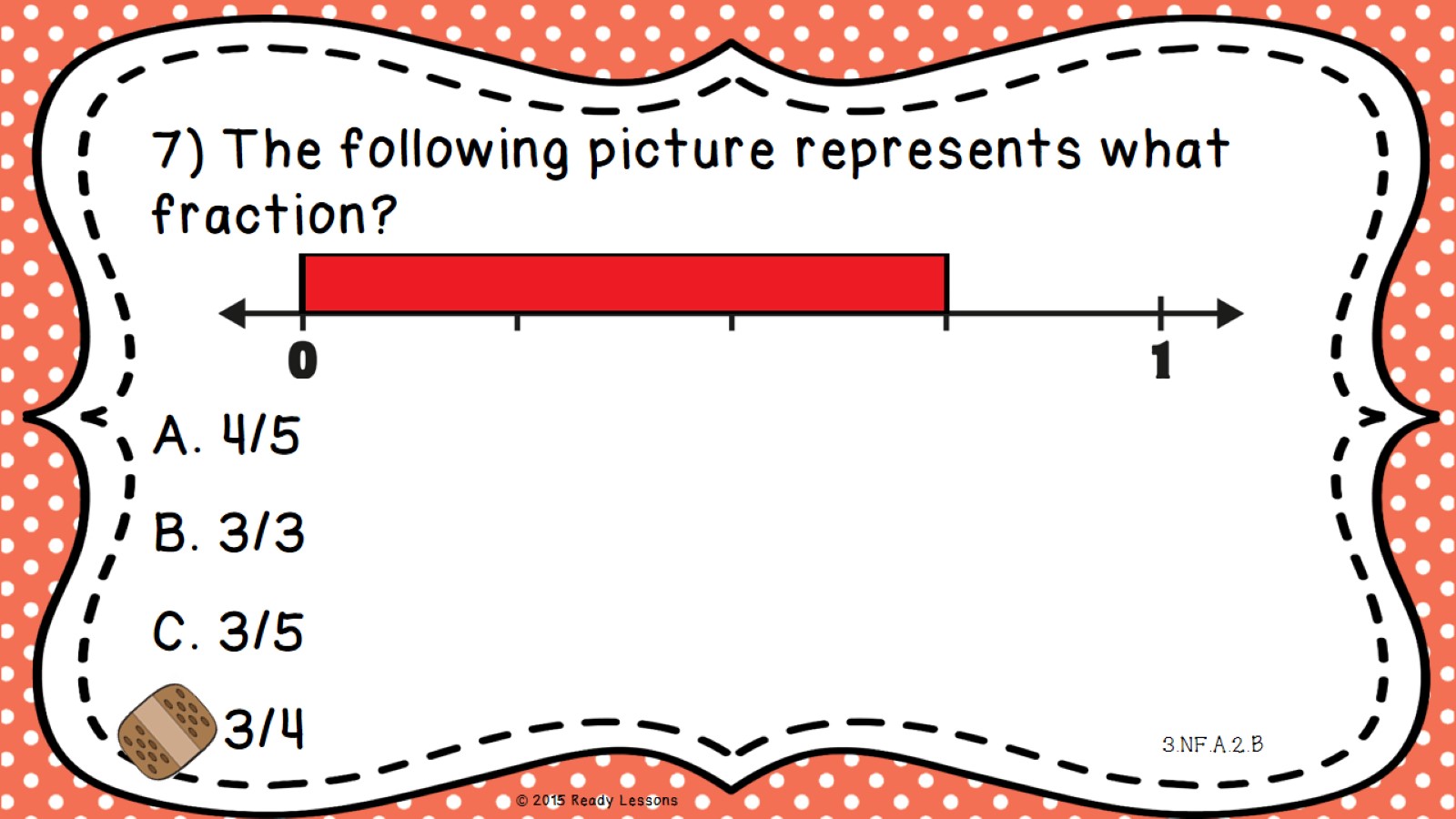 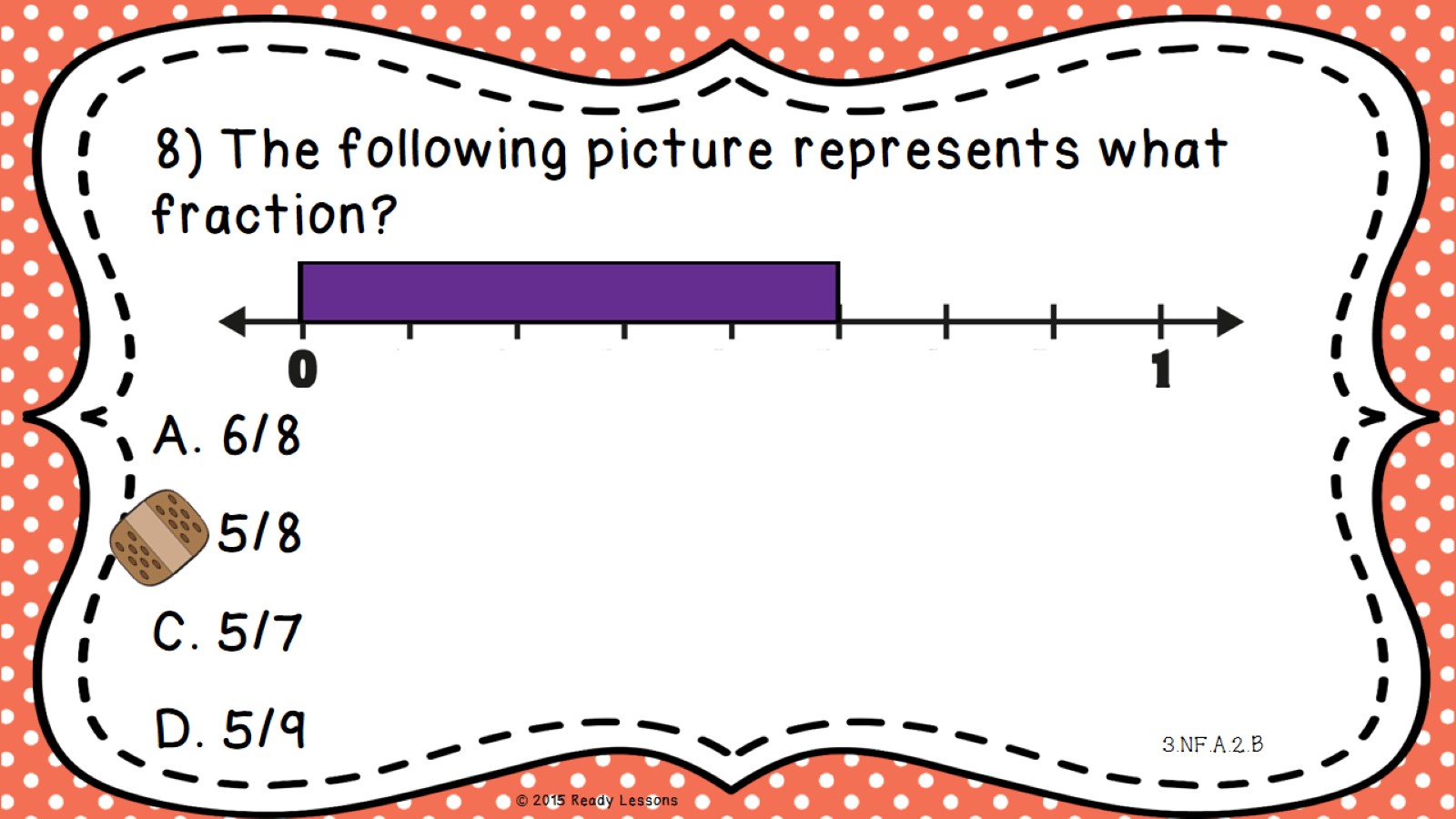 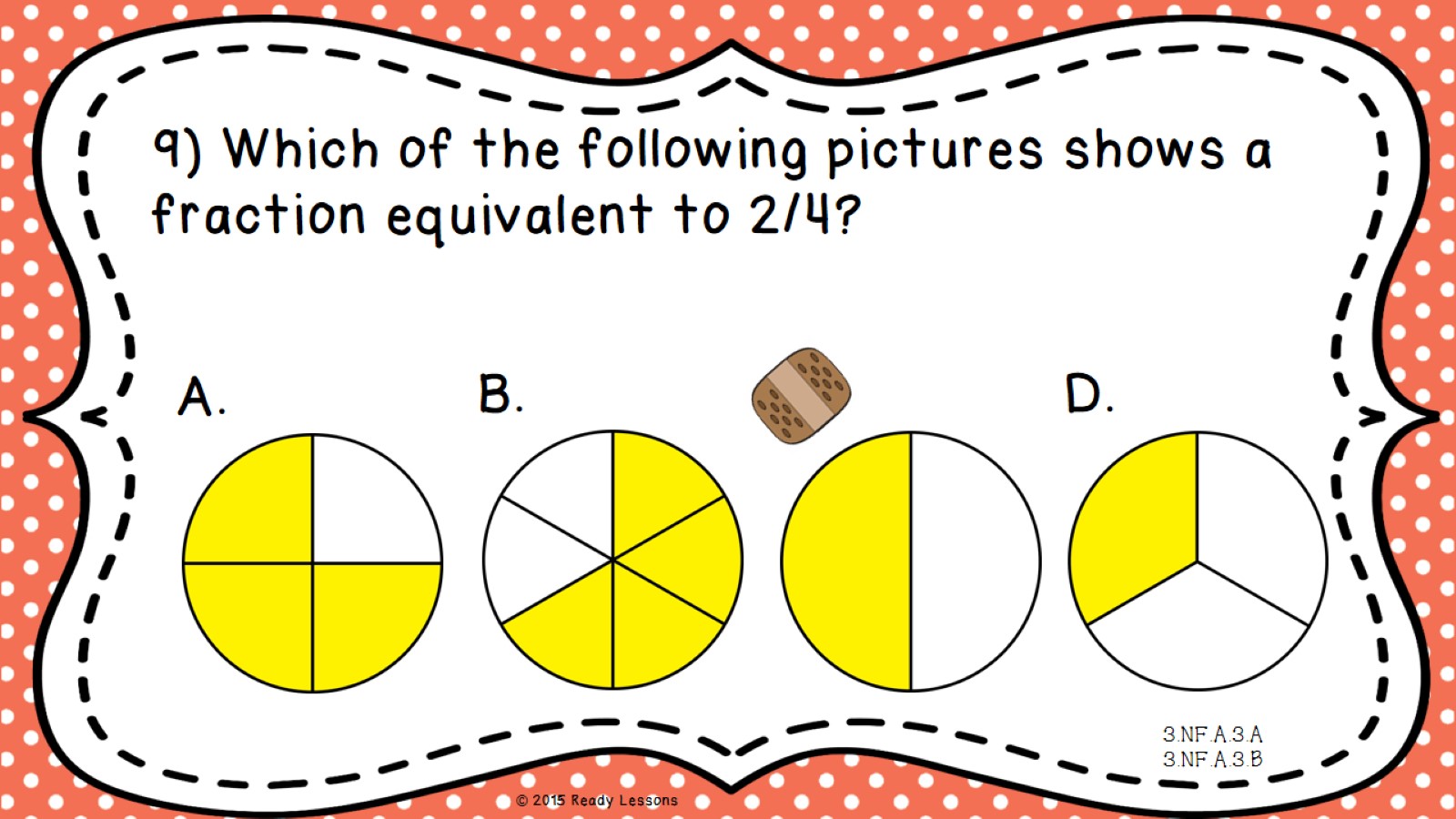 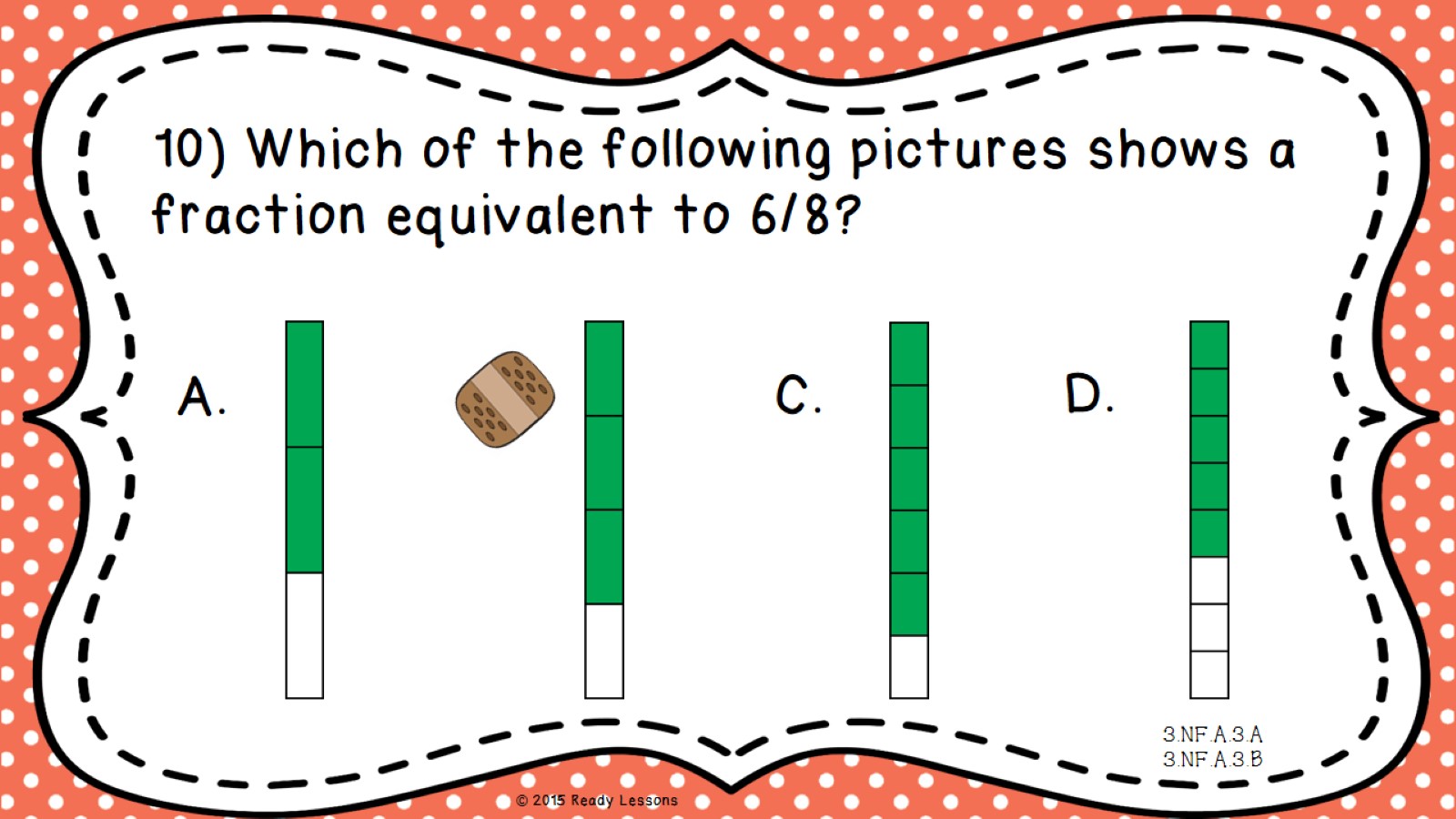 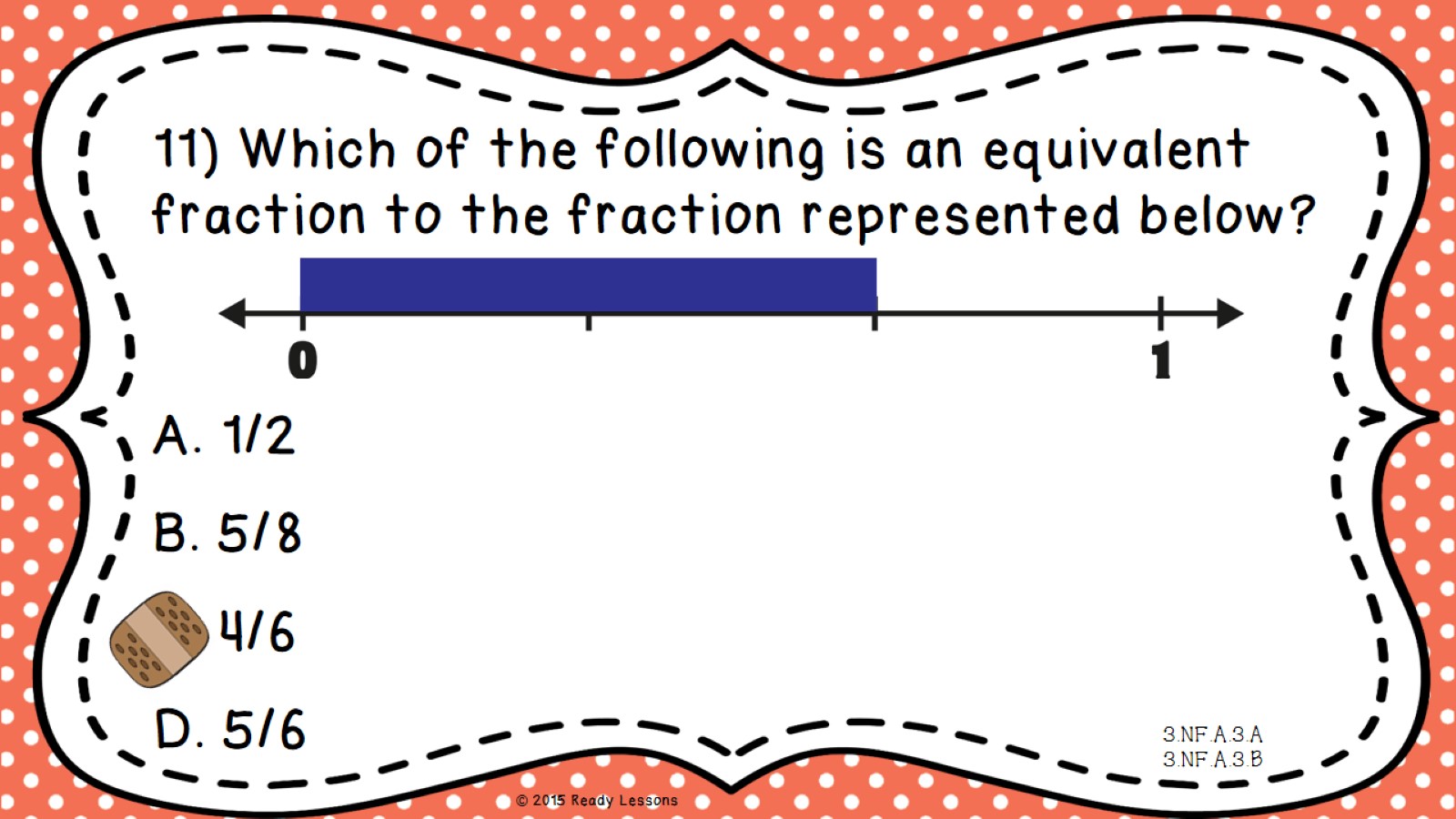 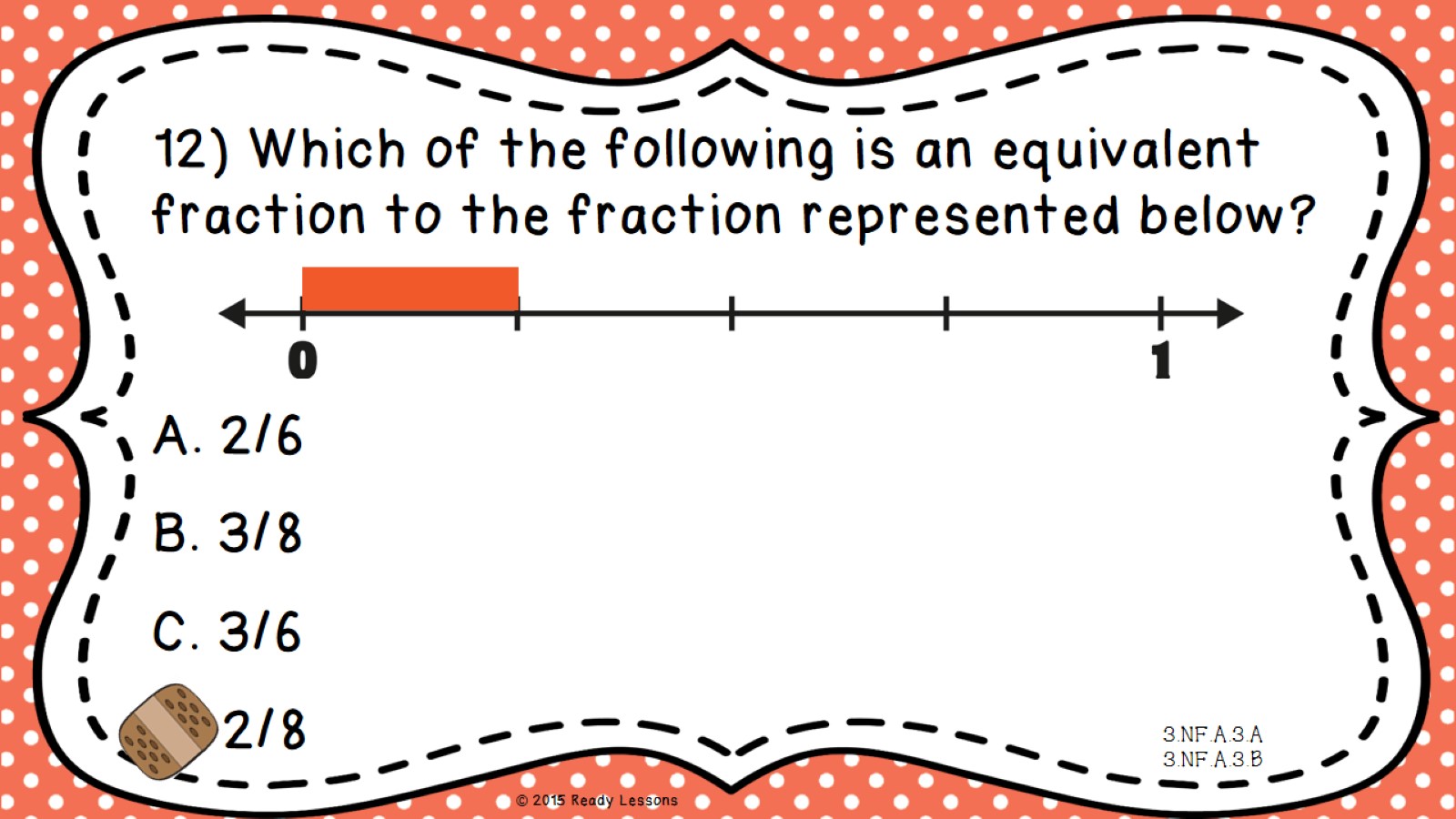 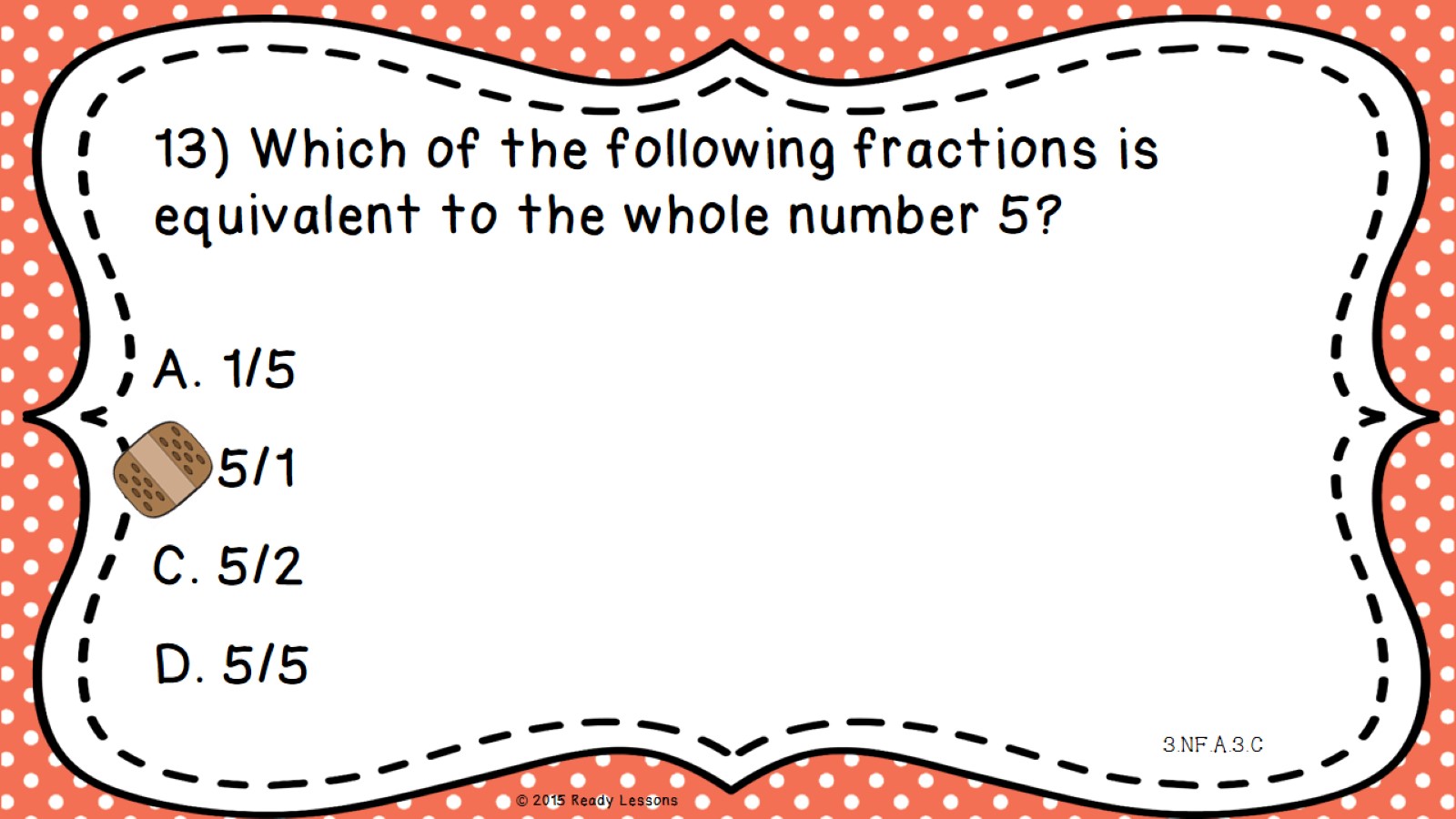 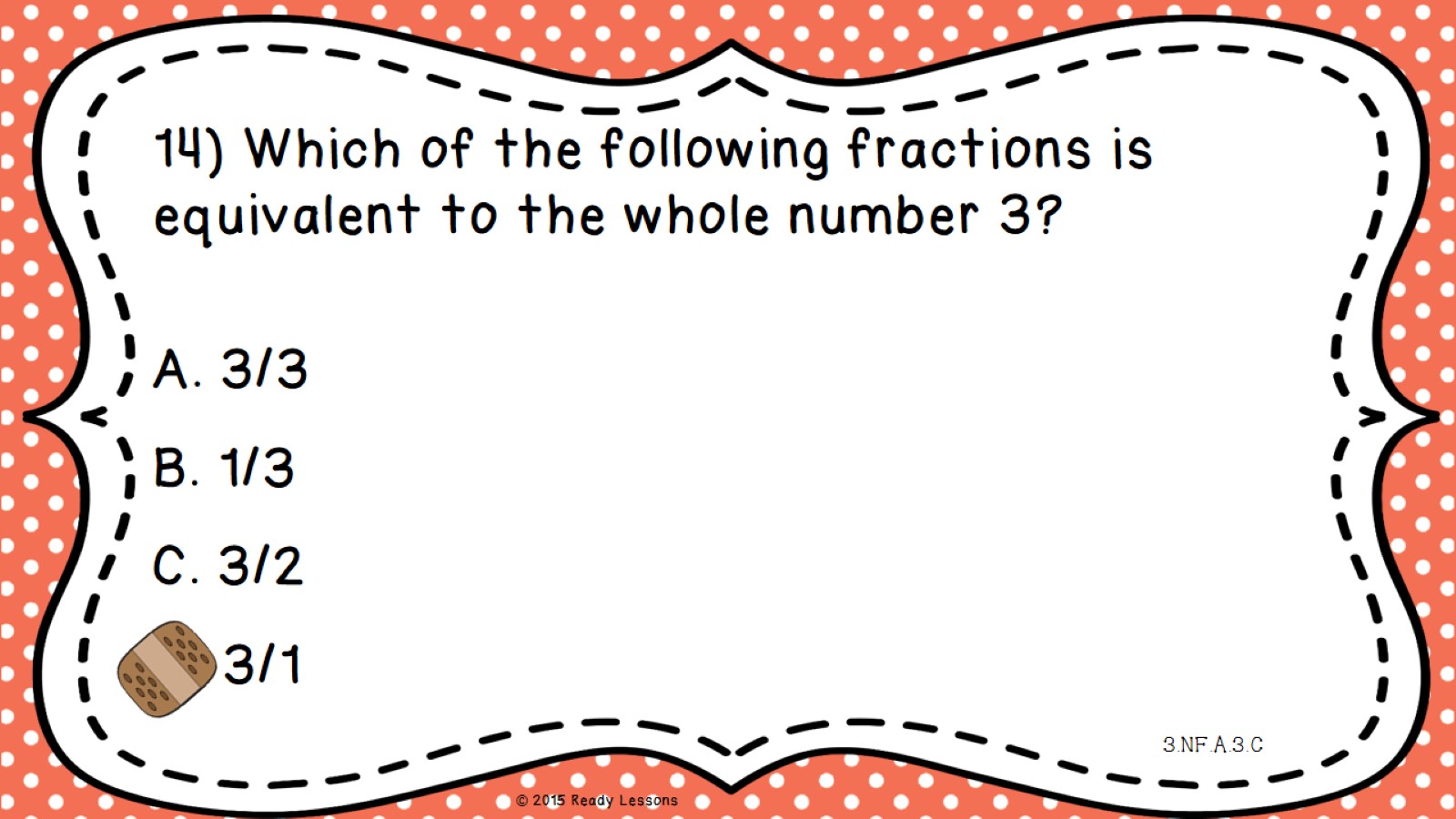 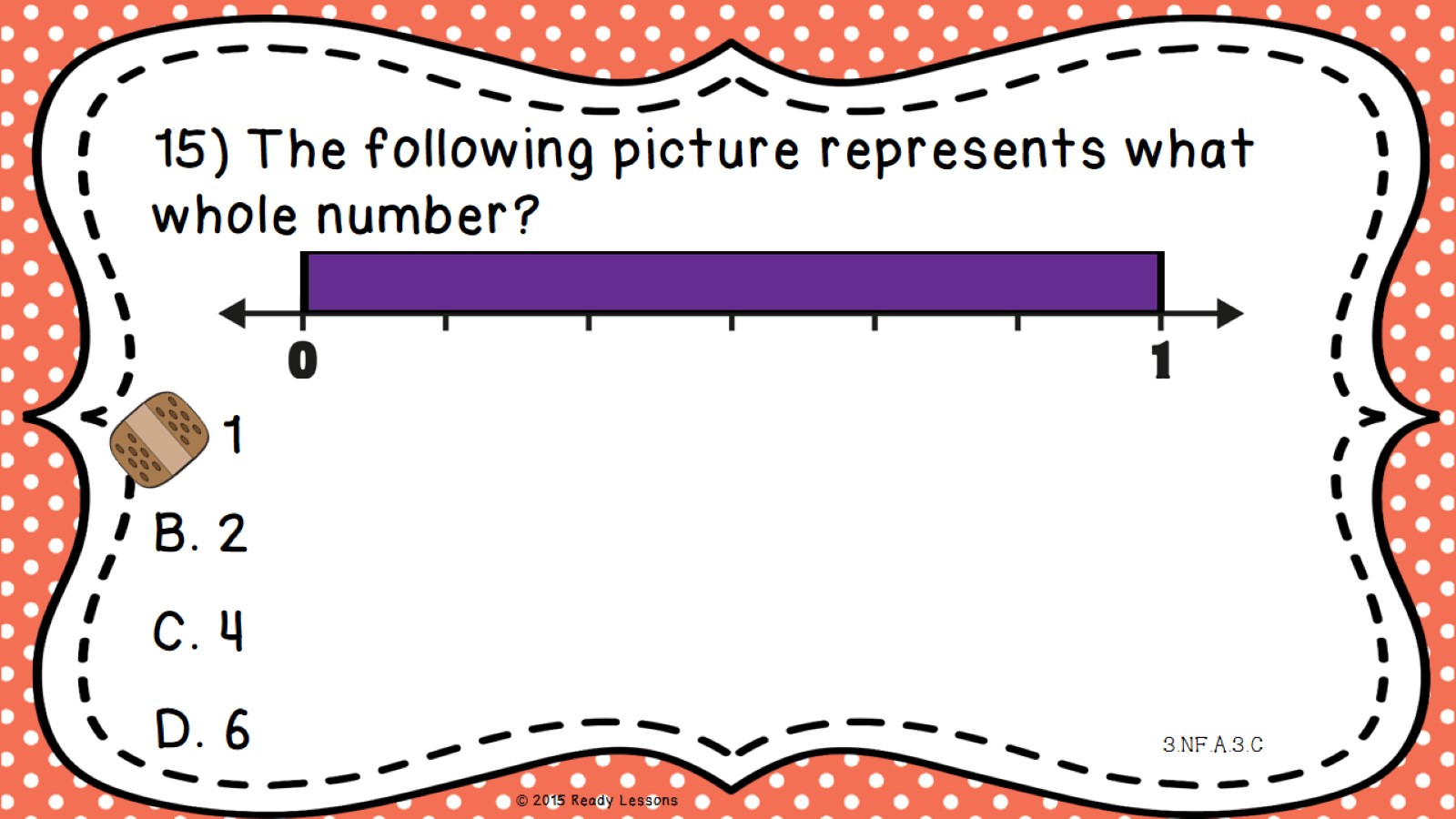 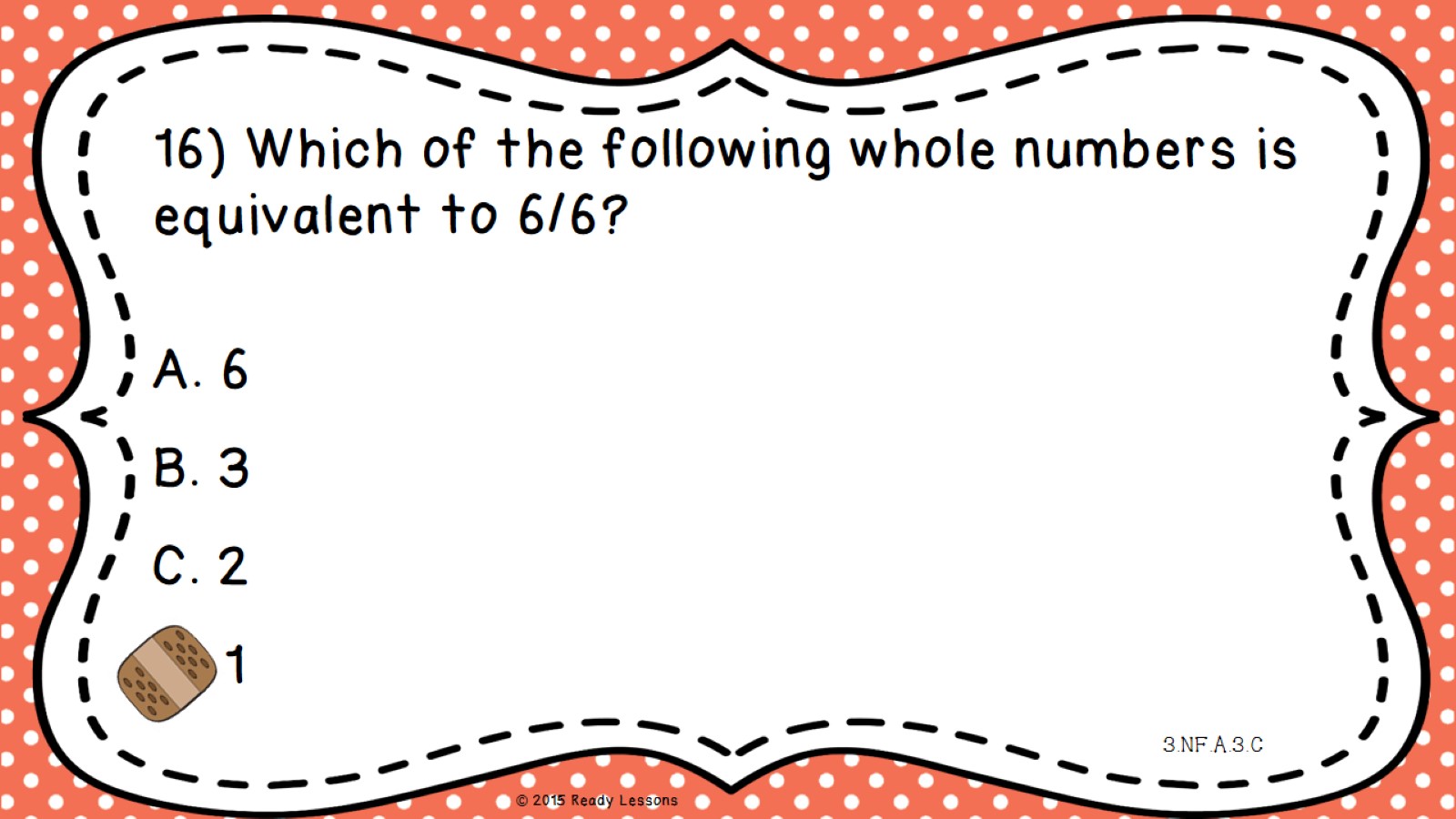 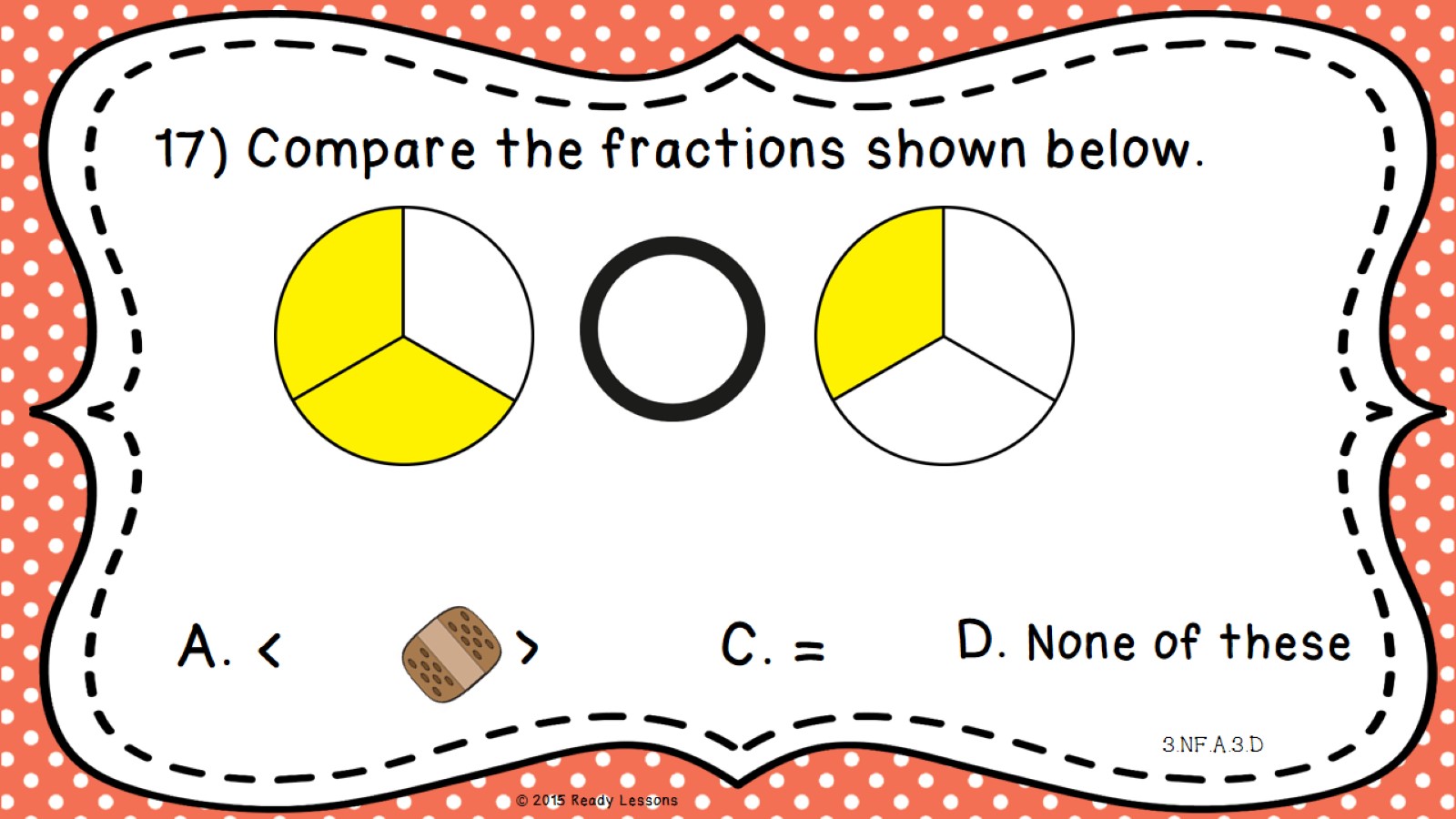 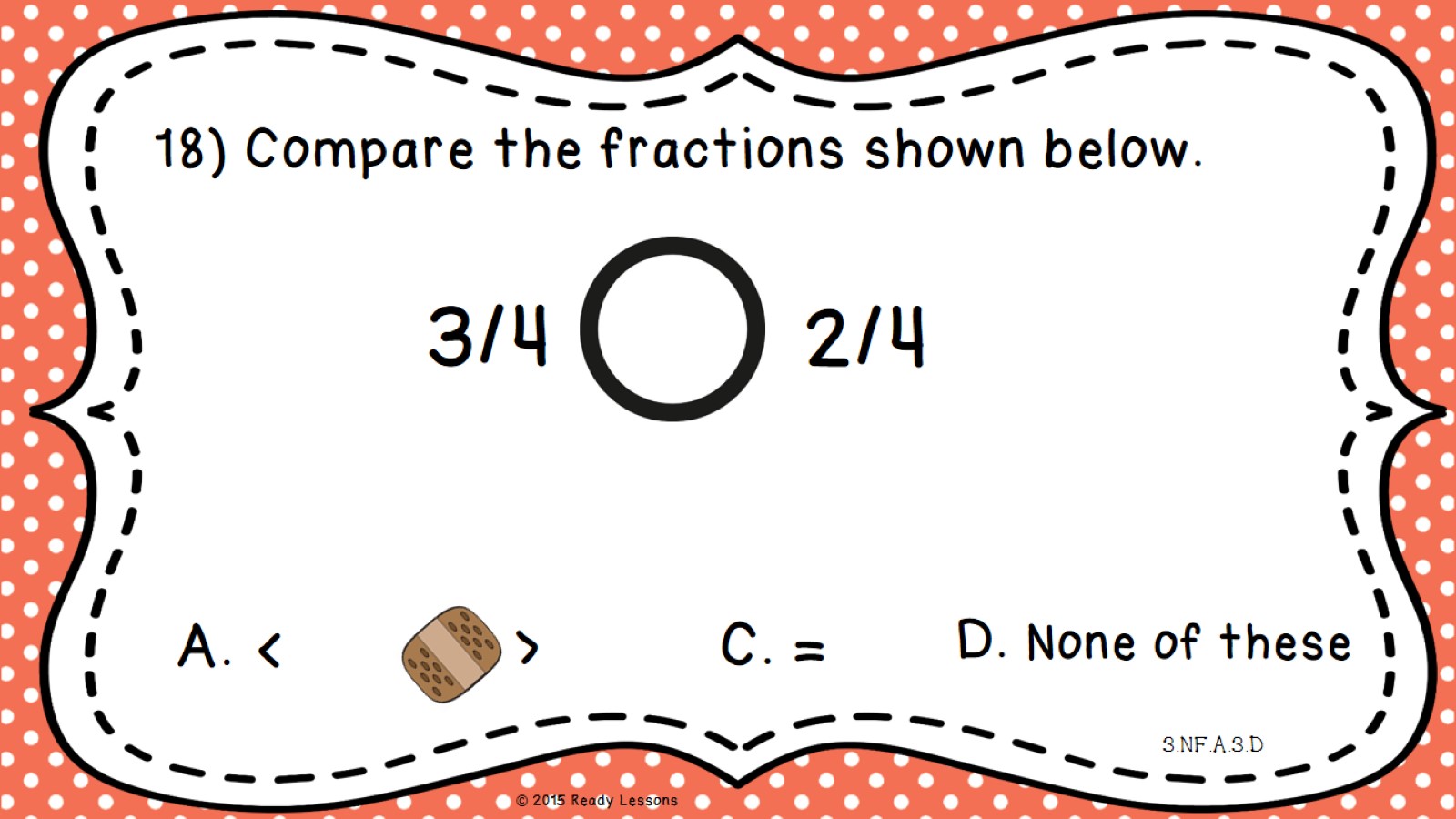 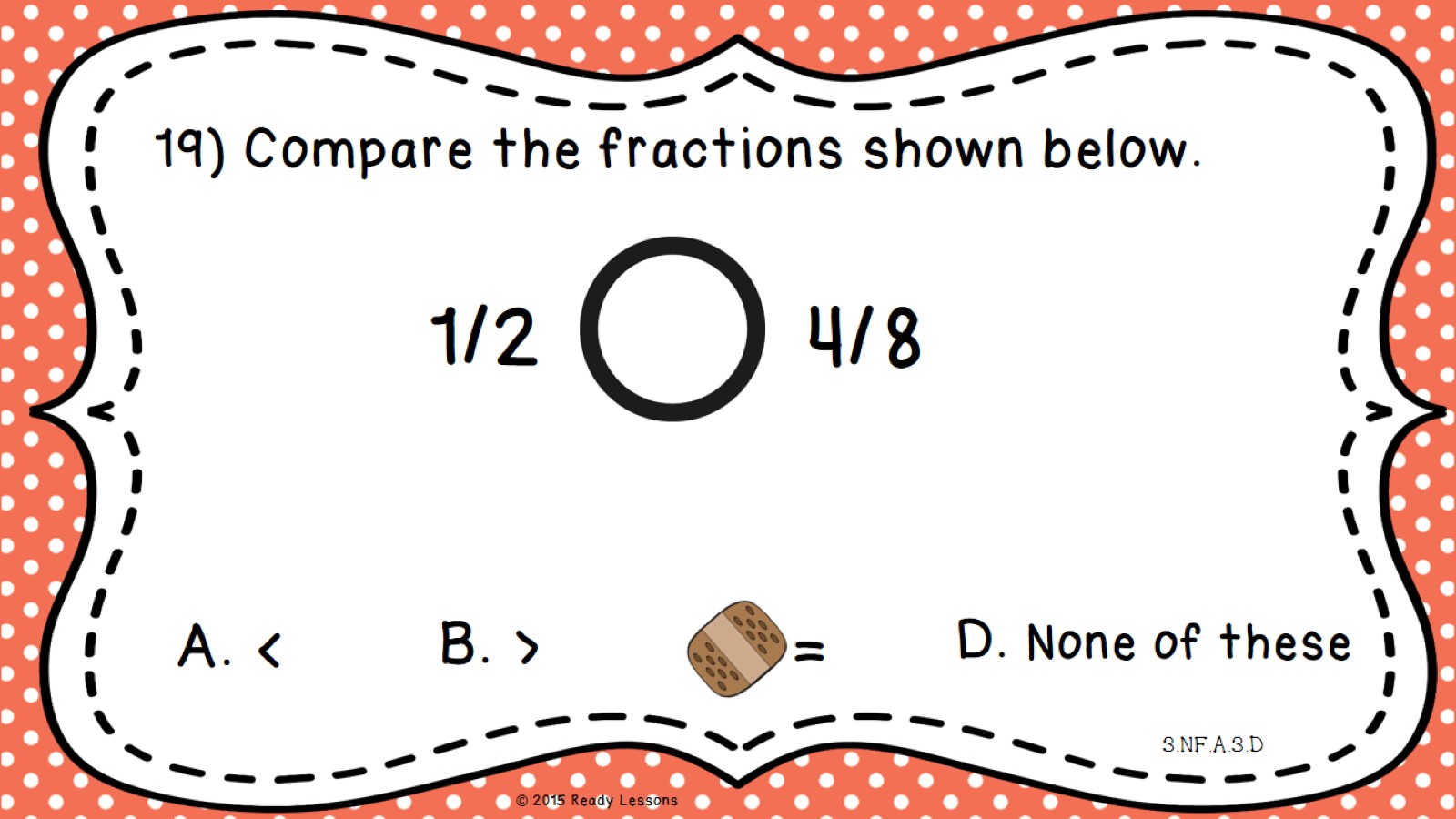 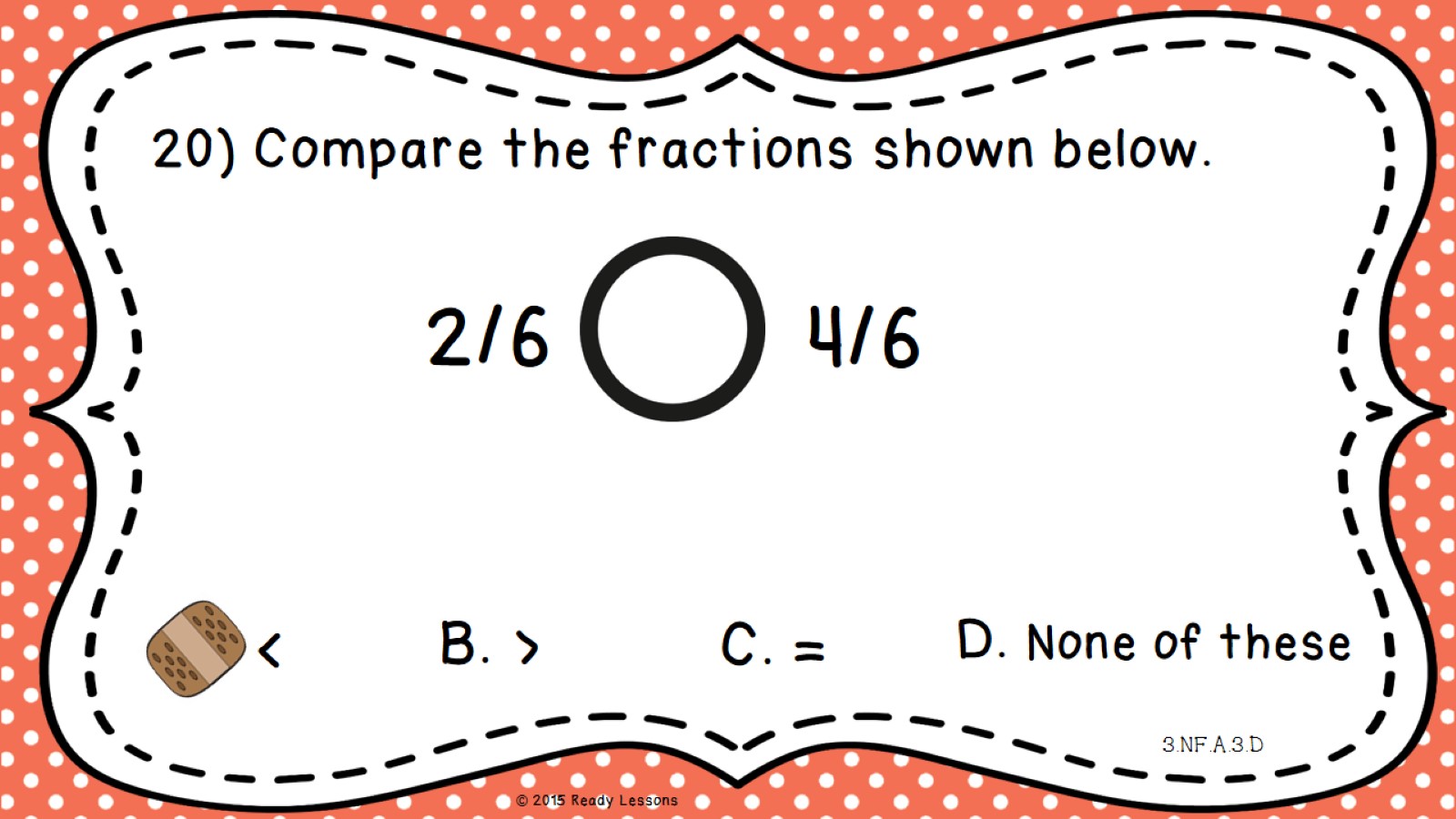 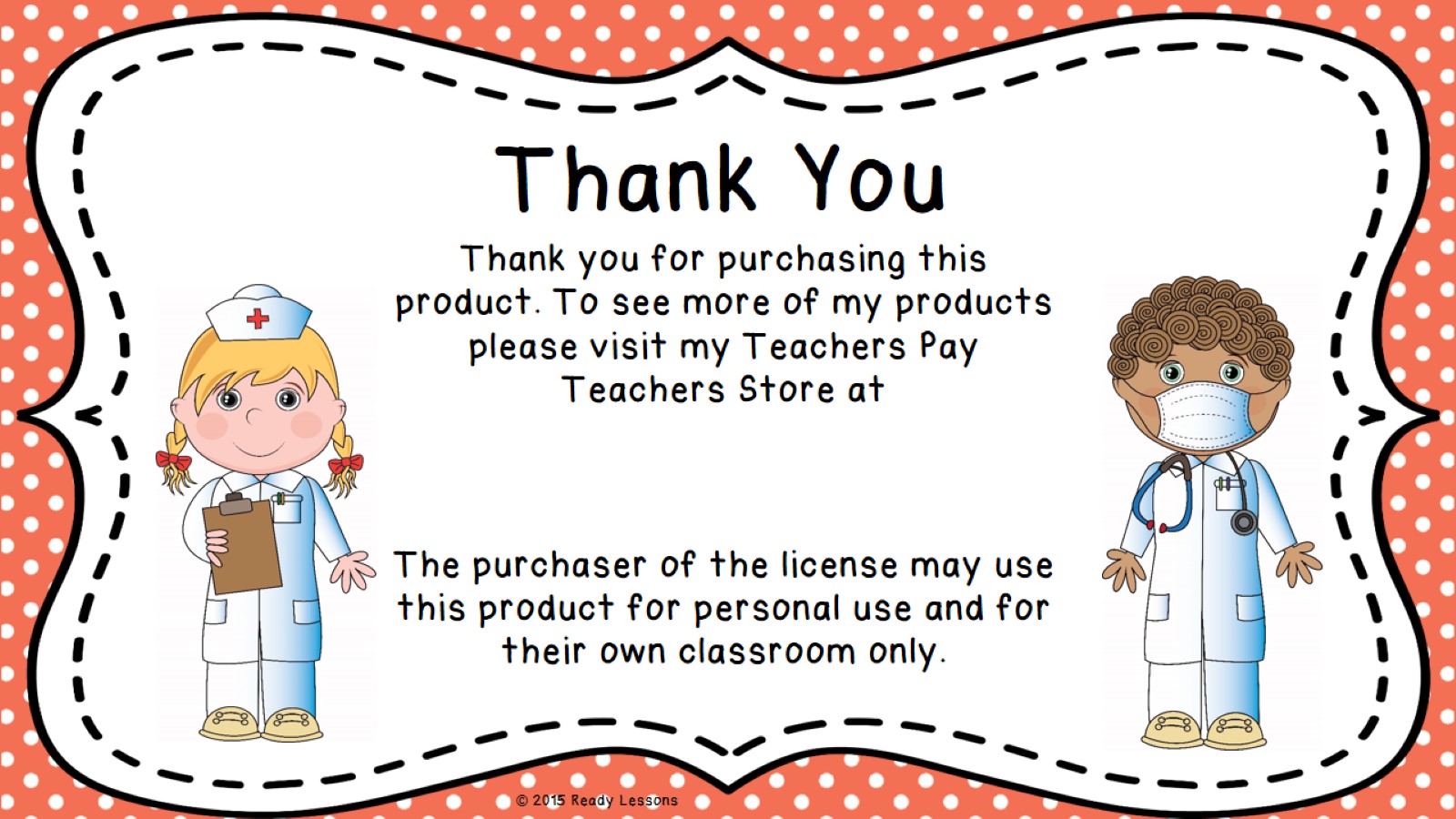 http://www.teacherspayteachers.com/Store/Ready-Lessons
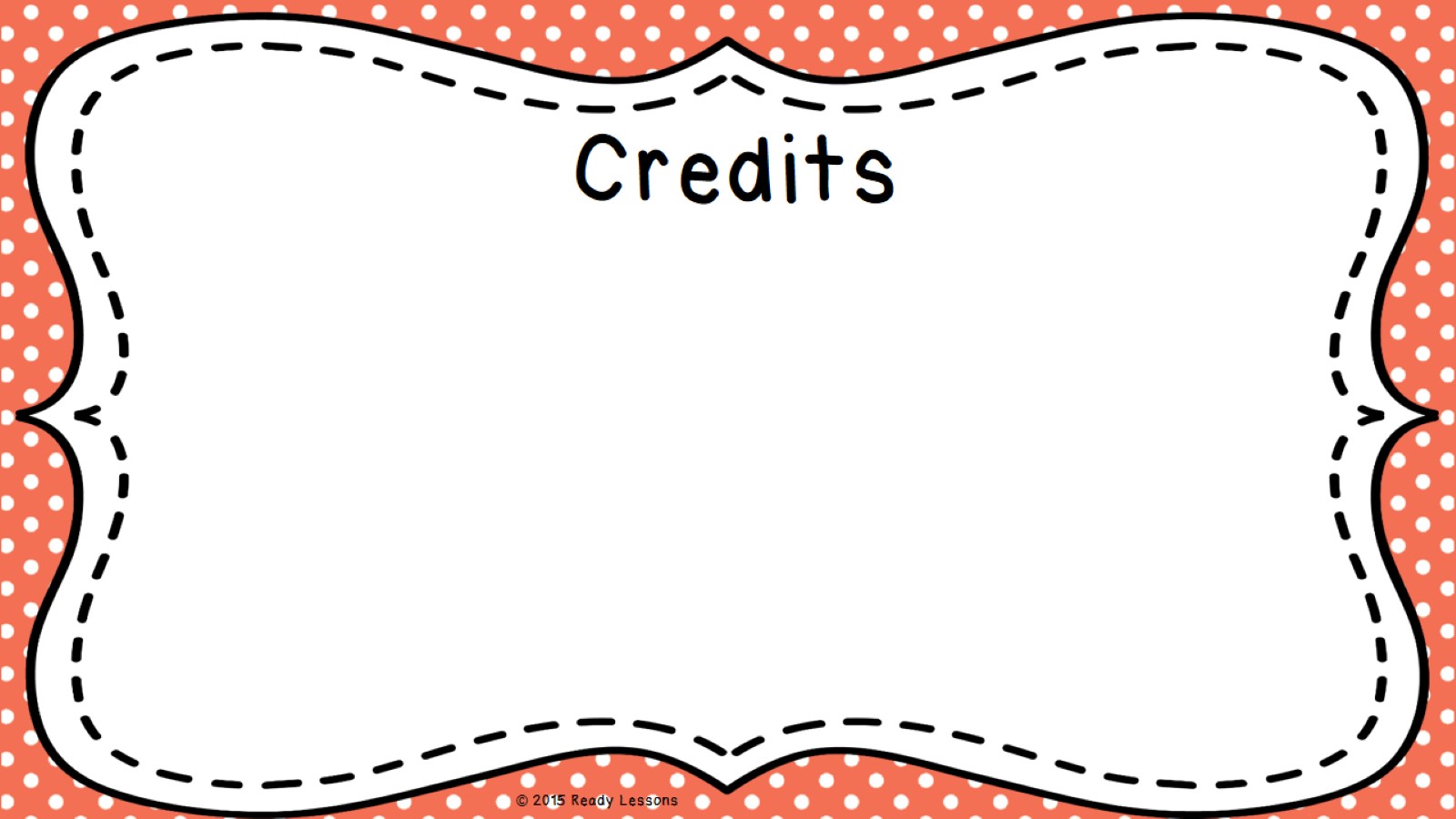 http://imlovinlit.blogspot.com
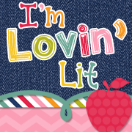 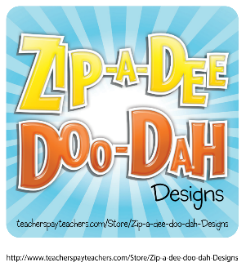 http://www.teacherspayteachers.com/Store/Zip-a-dee-doo-dah-Designs
Nastaran
https://www.teacherspayteachers.com/Store/Nastaran
The Wise Old Teacher
https://www.teacherspayteachers.com/Store/The-Wise-Old-Teacher